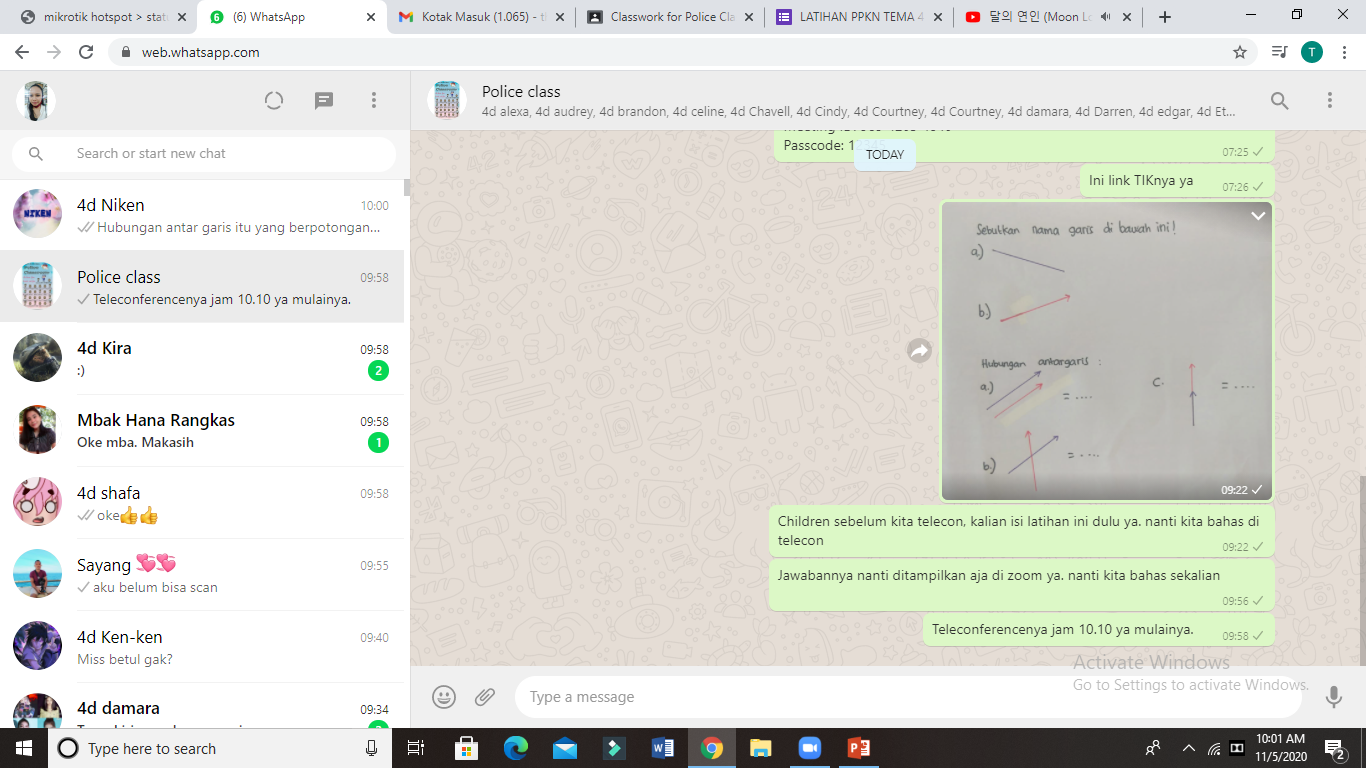 HUBUNGAN ANTARGARISDAN SUDUT
MATEMATIKA TEMA IV
KELAS IV  SD TALENTA
Macam-macam Garis Lurus
Ruas Garis
Sinar Garis
Garis
Dapat diperpanjang kedua ujungnya.
Tidak dapat diperpanjang kedua ujungnya.
Dapat diperpanjang satu ujungnya.
Hubungan Antargaris
Bagaimana jika terdapat dua buah garis lurus atau lebih?
Apabila terdapat dua garis lurus atau lebih, maka garis-garis tersebut dapat terhubung secara sejajar, berpotongan, atau berimpit.
Ayo, kita bermain!
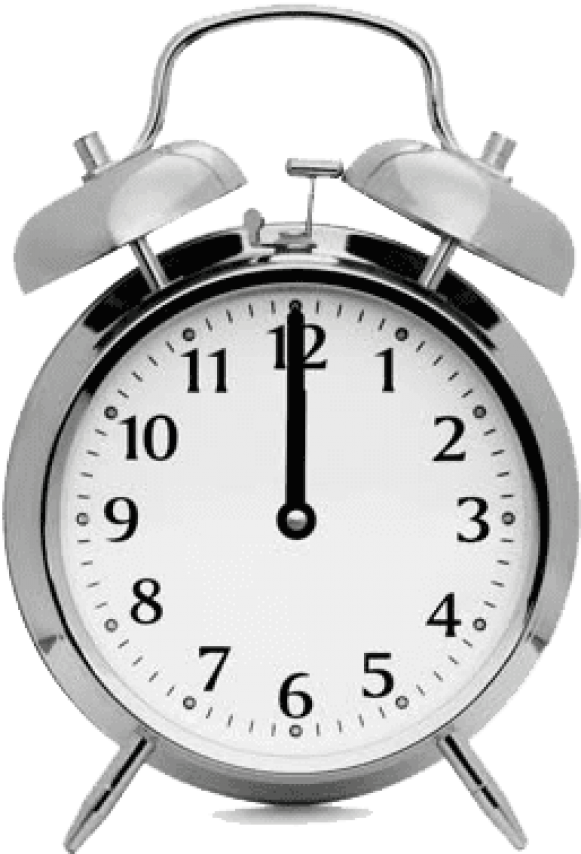 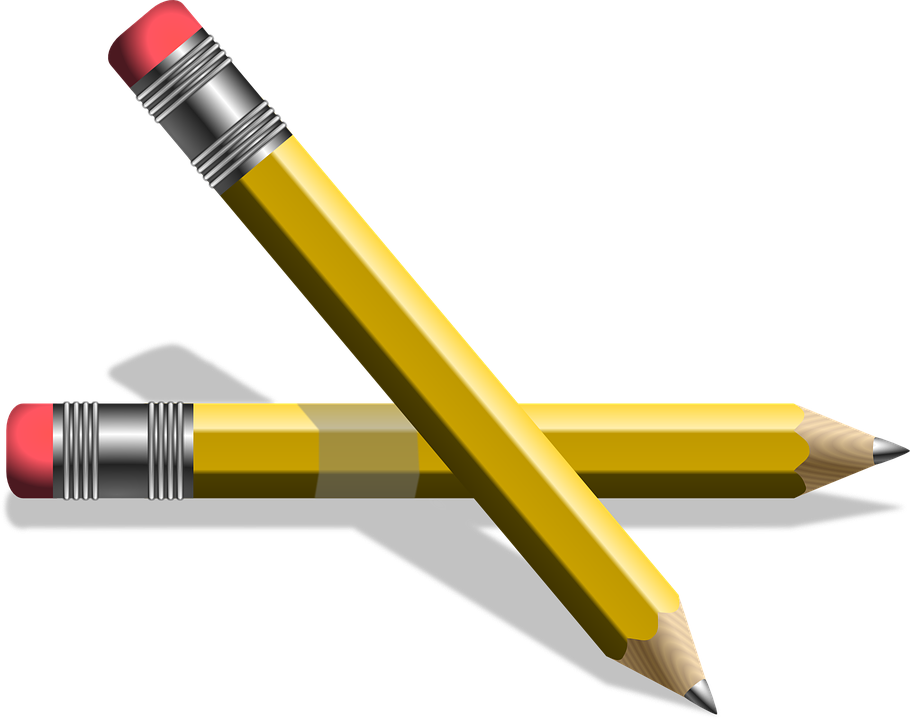 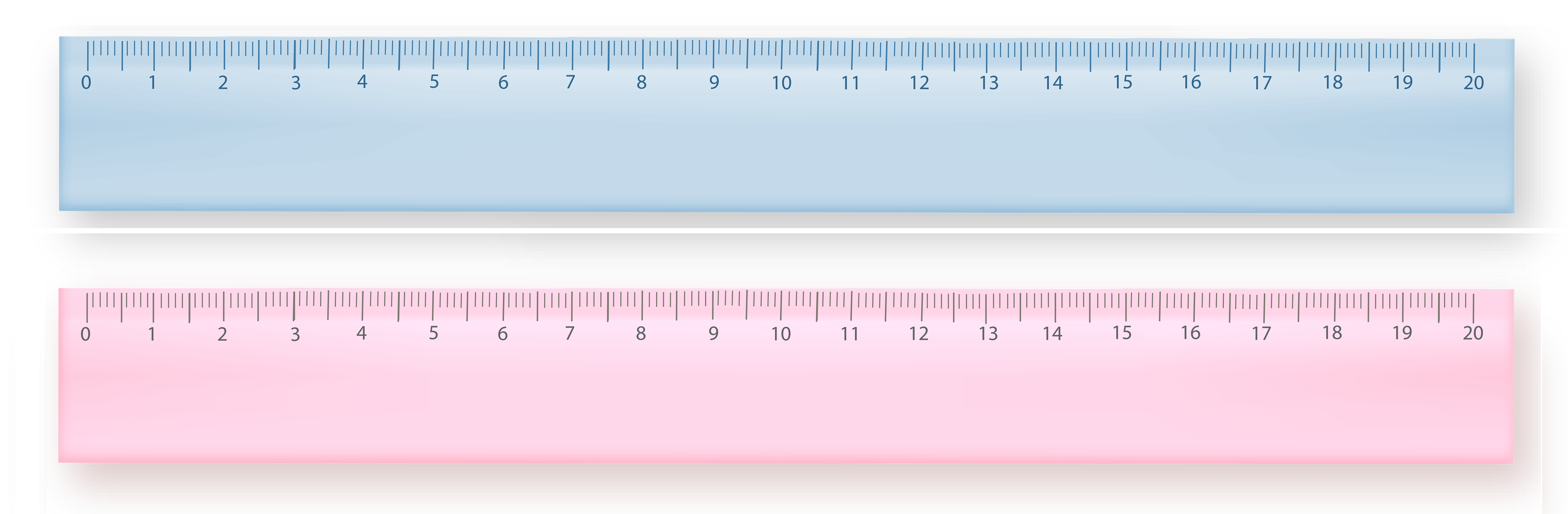 Garis sejajar
Garis sejajar
Garis berpotongan
Garis berpotongan
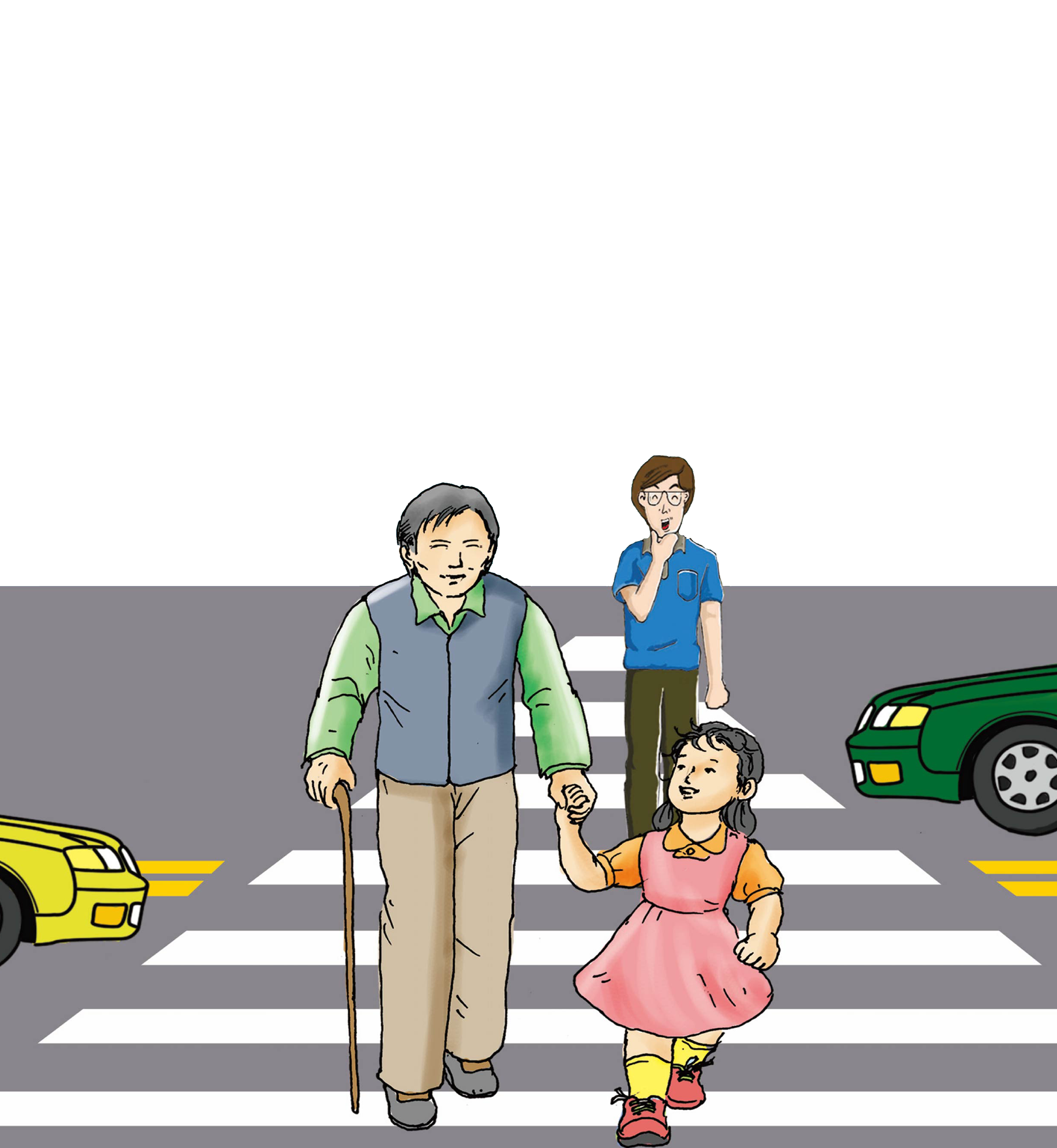 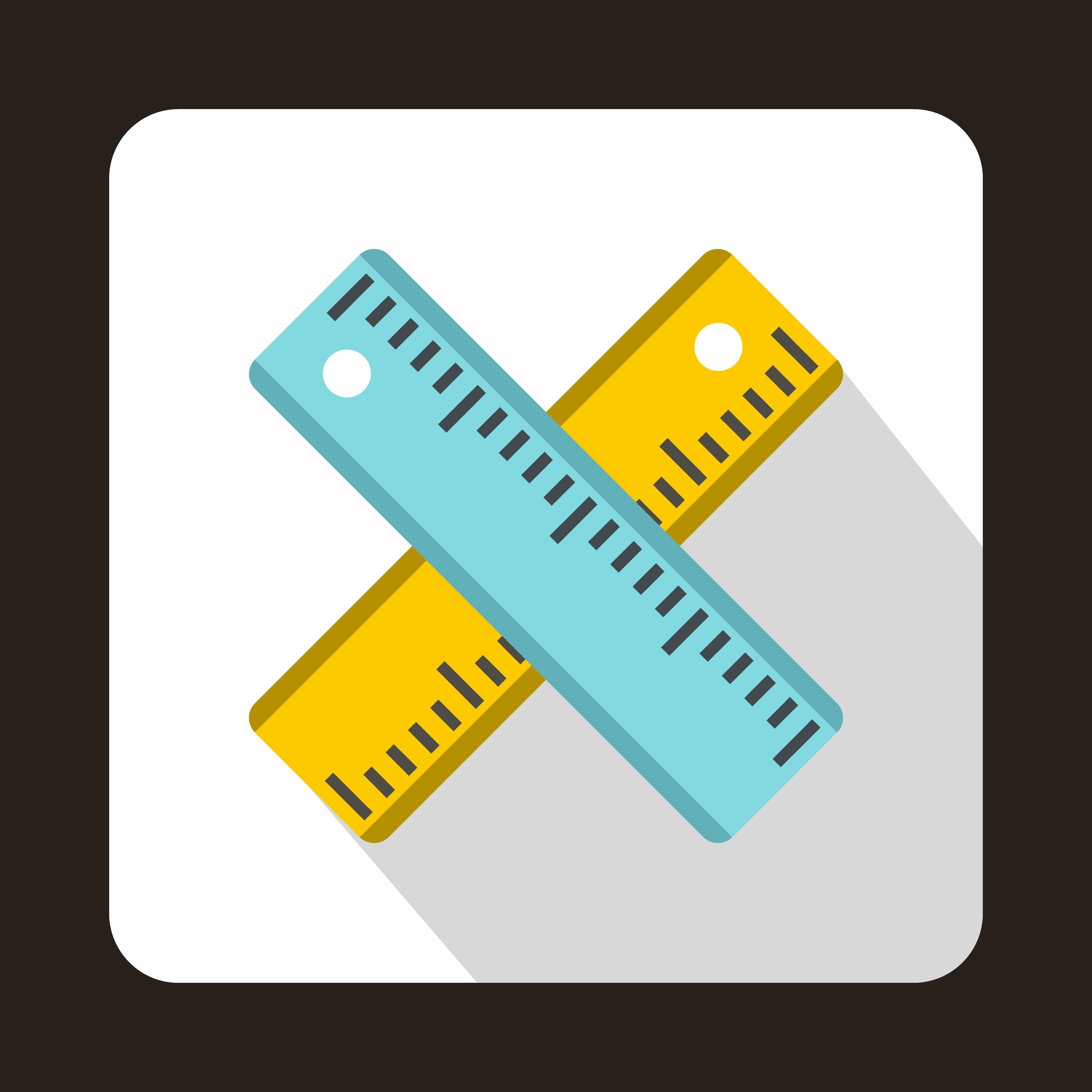 Garis berimpit
Perpotongan dua garis akan membentuk sudut. 
Bagaimana letak sudut-sudut yang terbentuk dari beberapa garis?
SUDUT
Di mana saja akan terbentuk sudut?
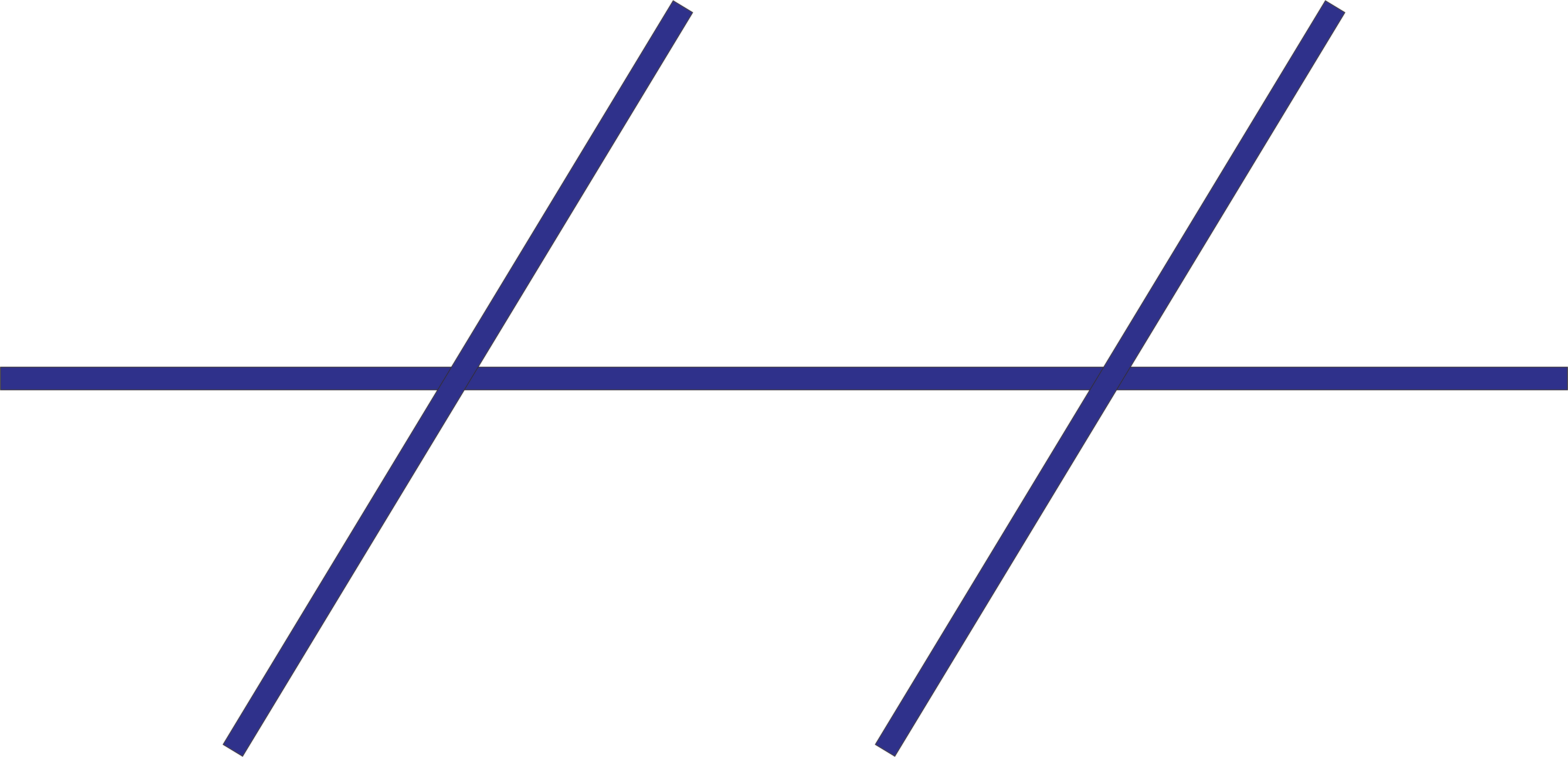 SUDUT
Sudut sehadap
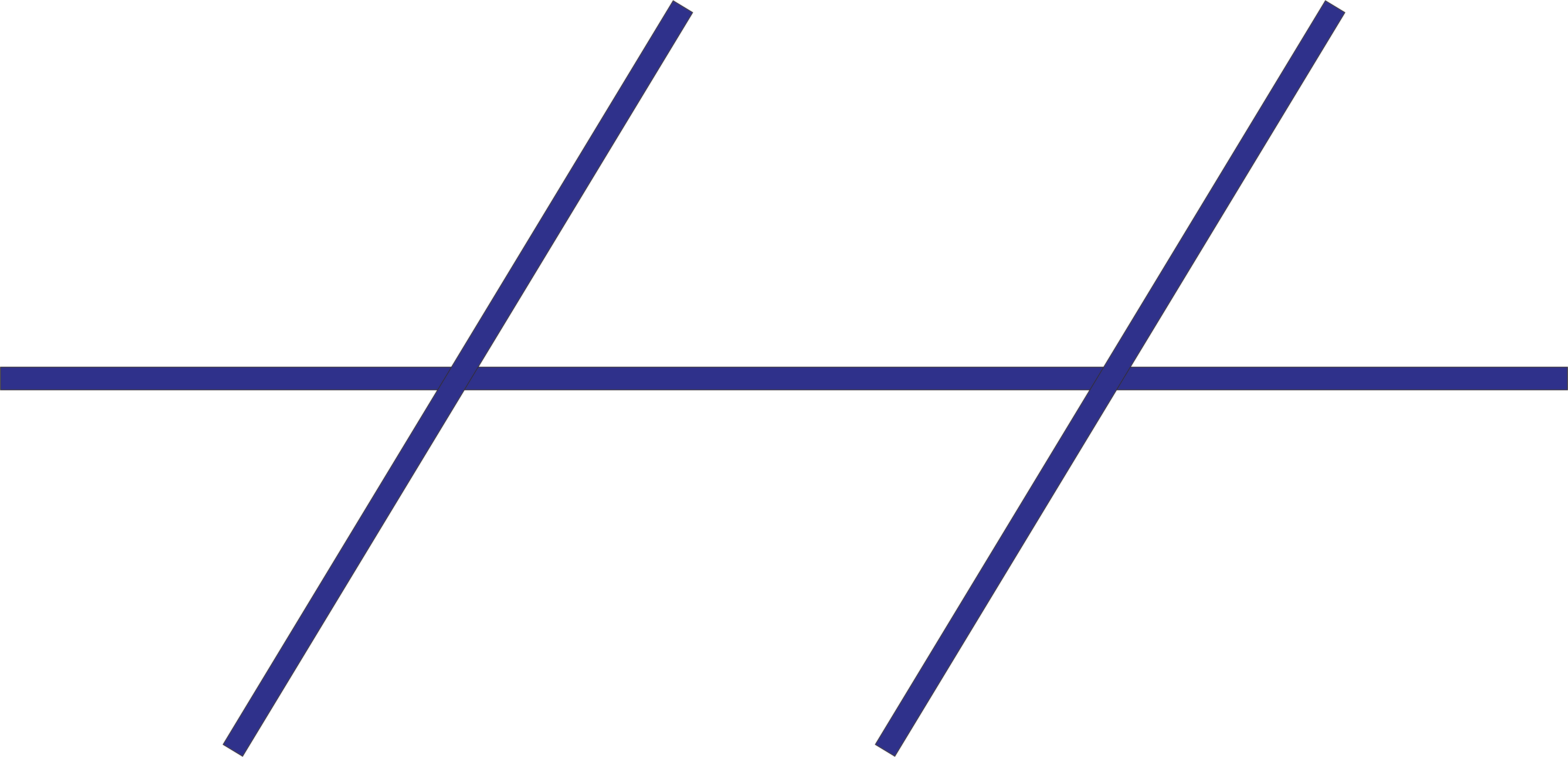 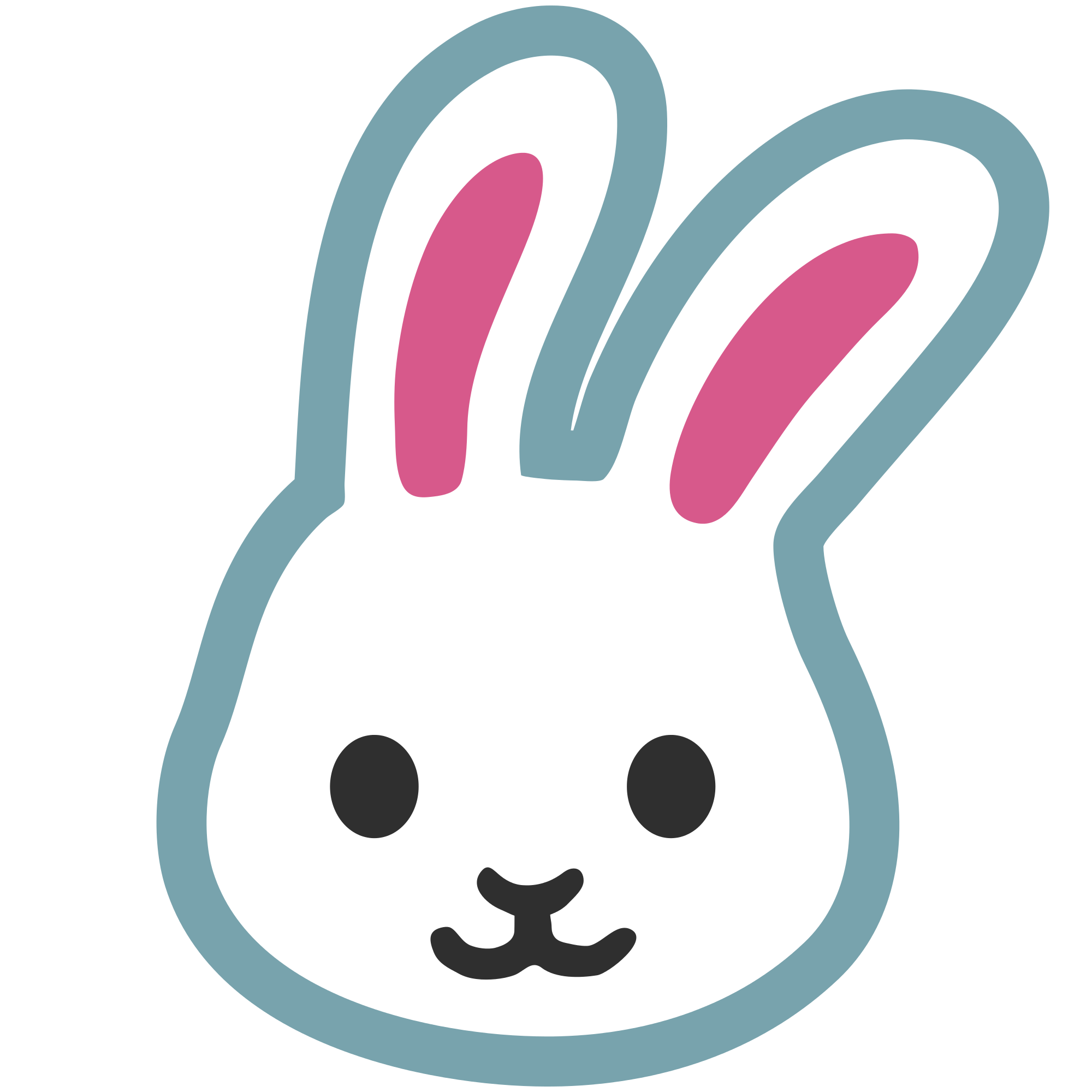 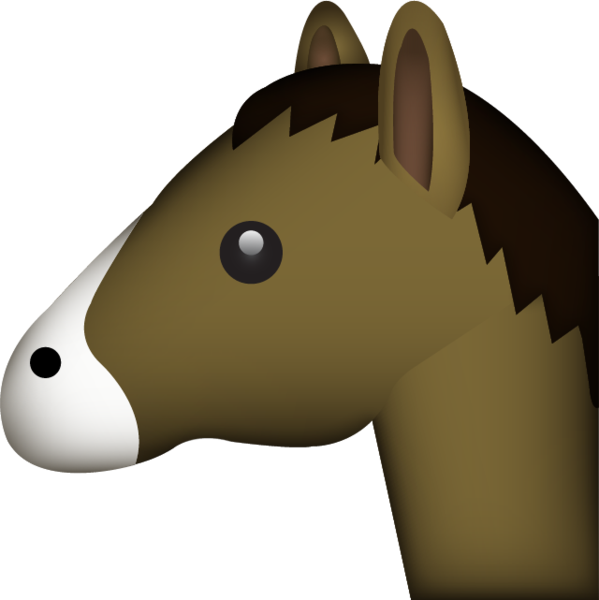 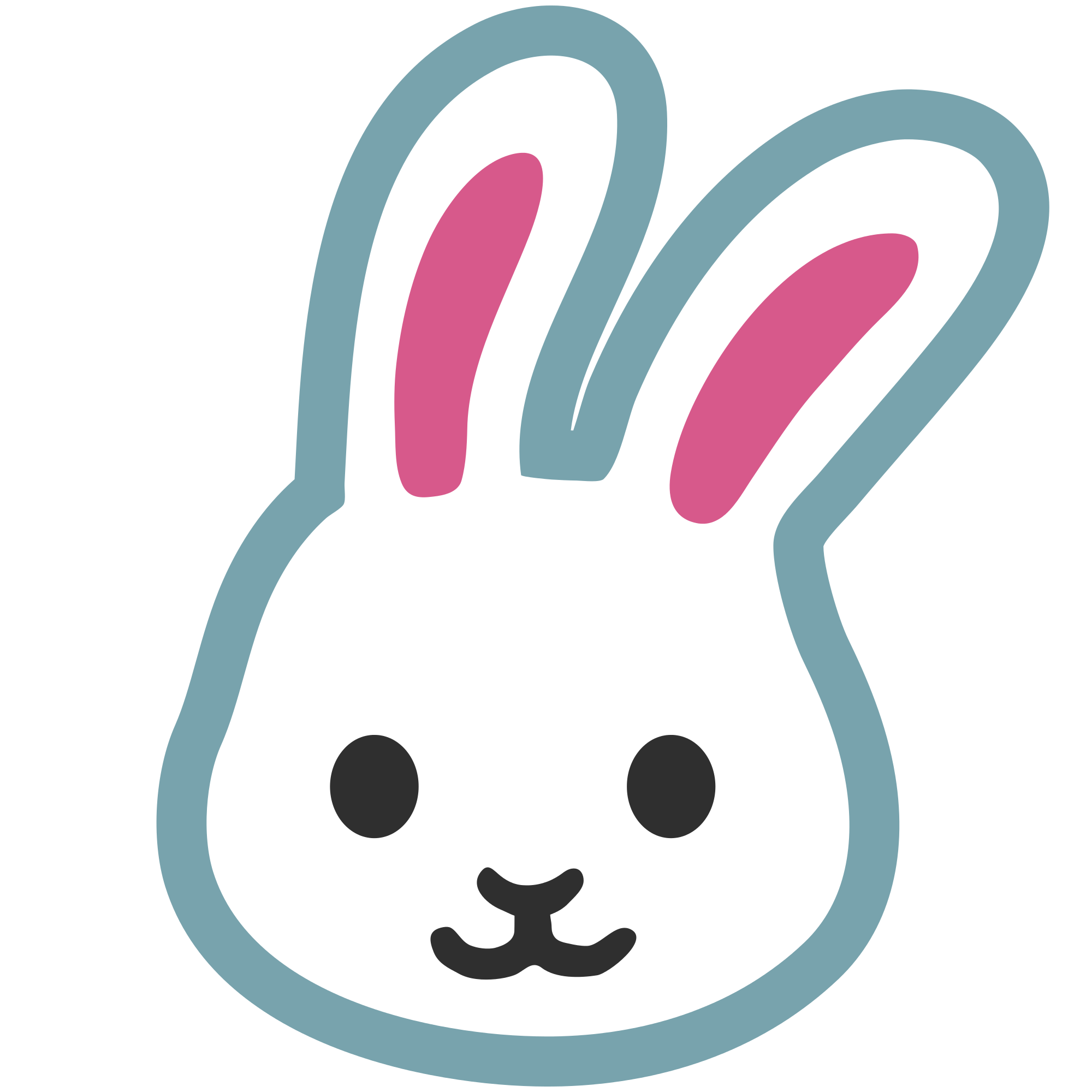 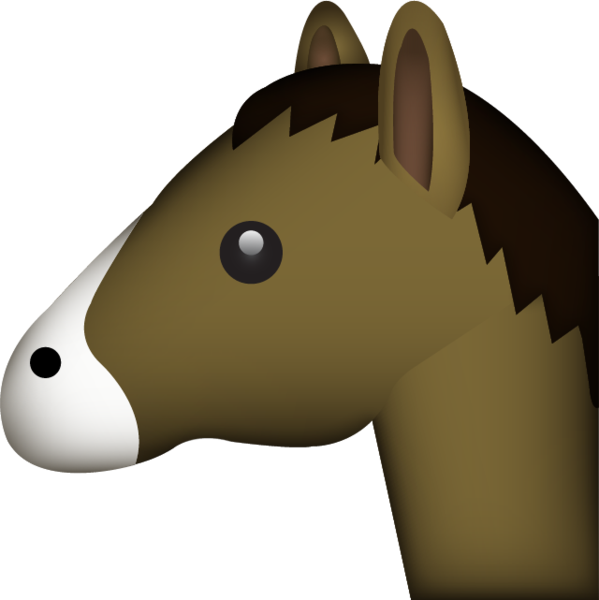 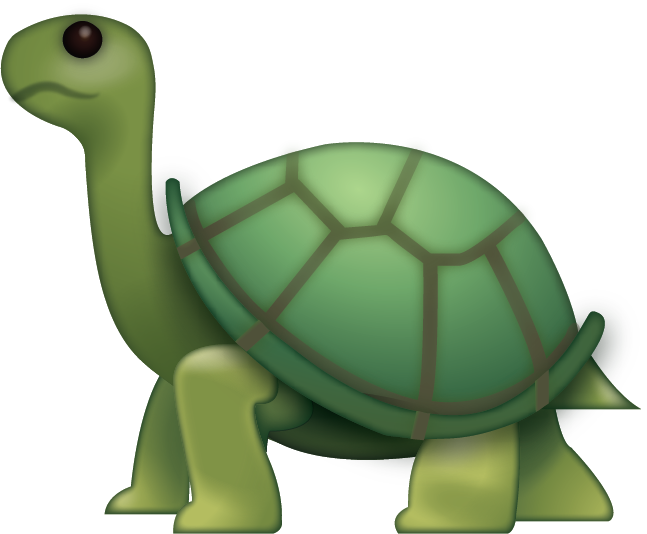 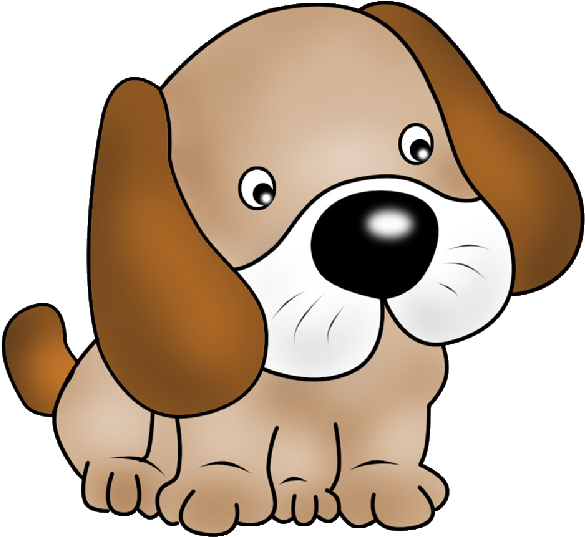 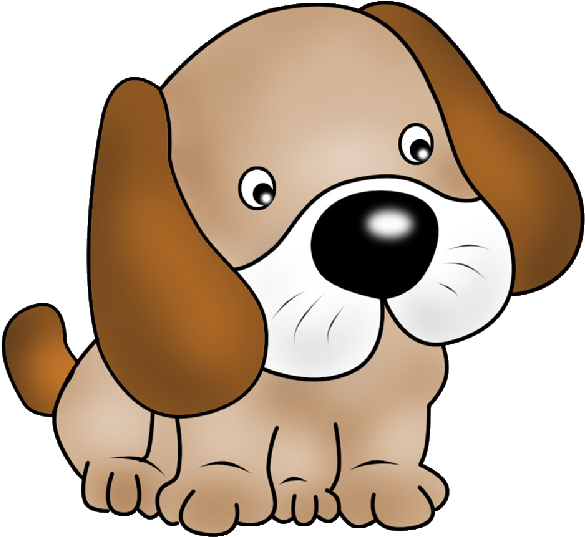 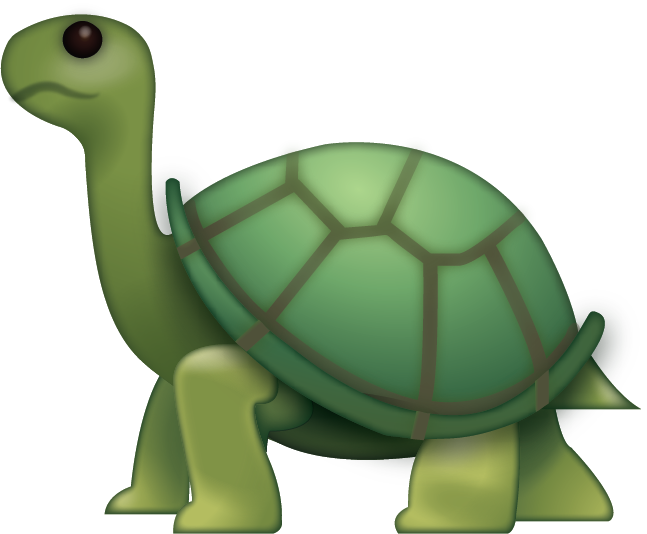 Sudut bertolak belakang
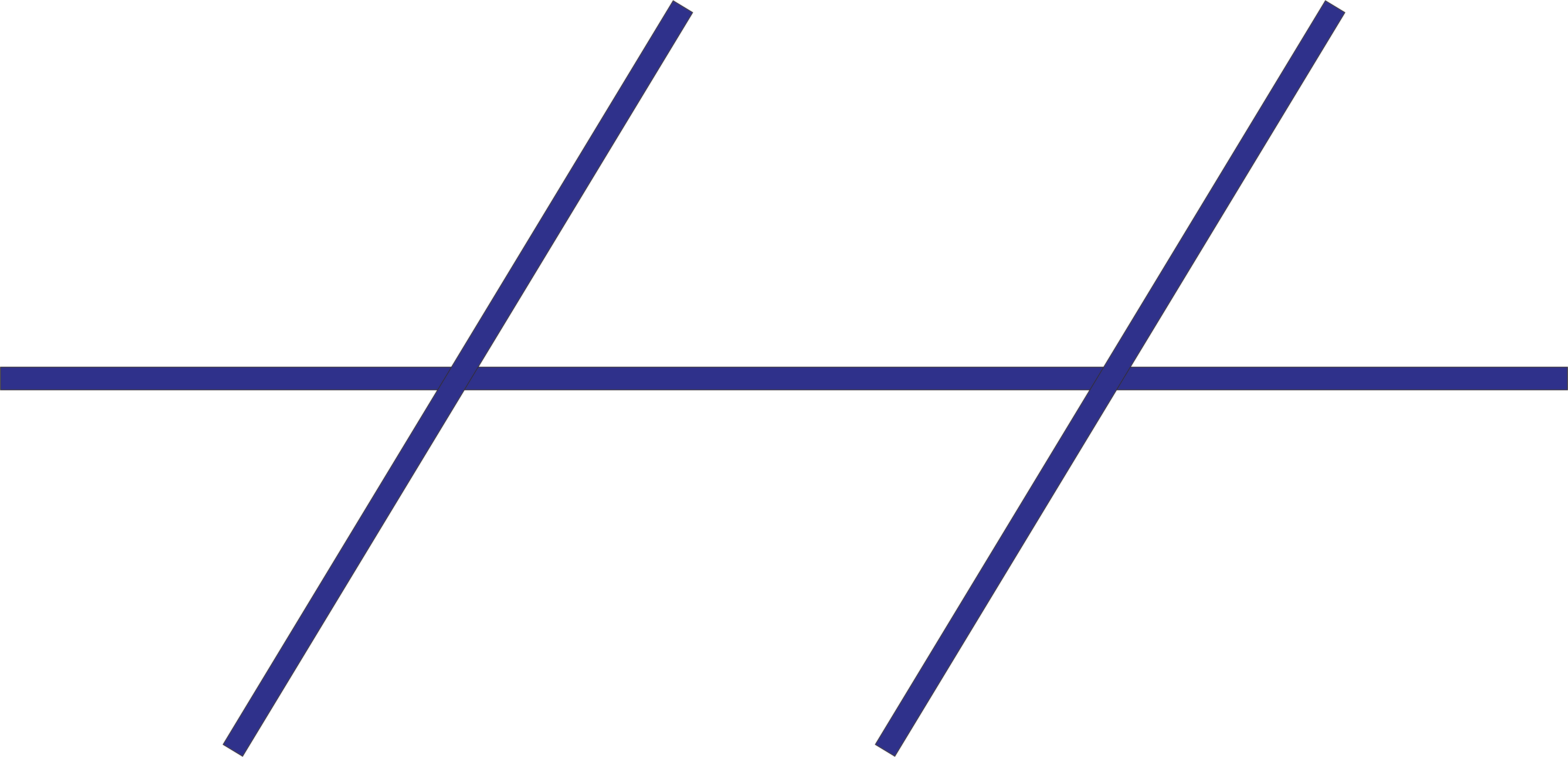 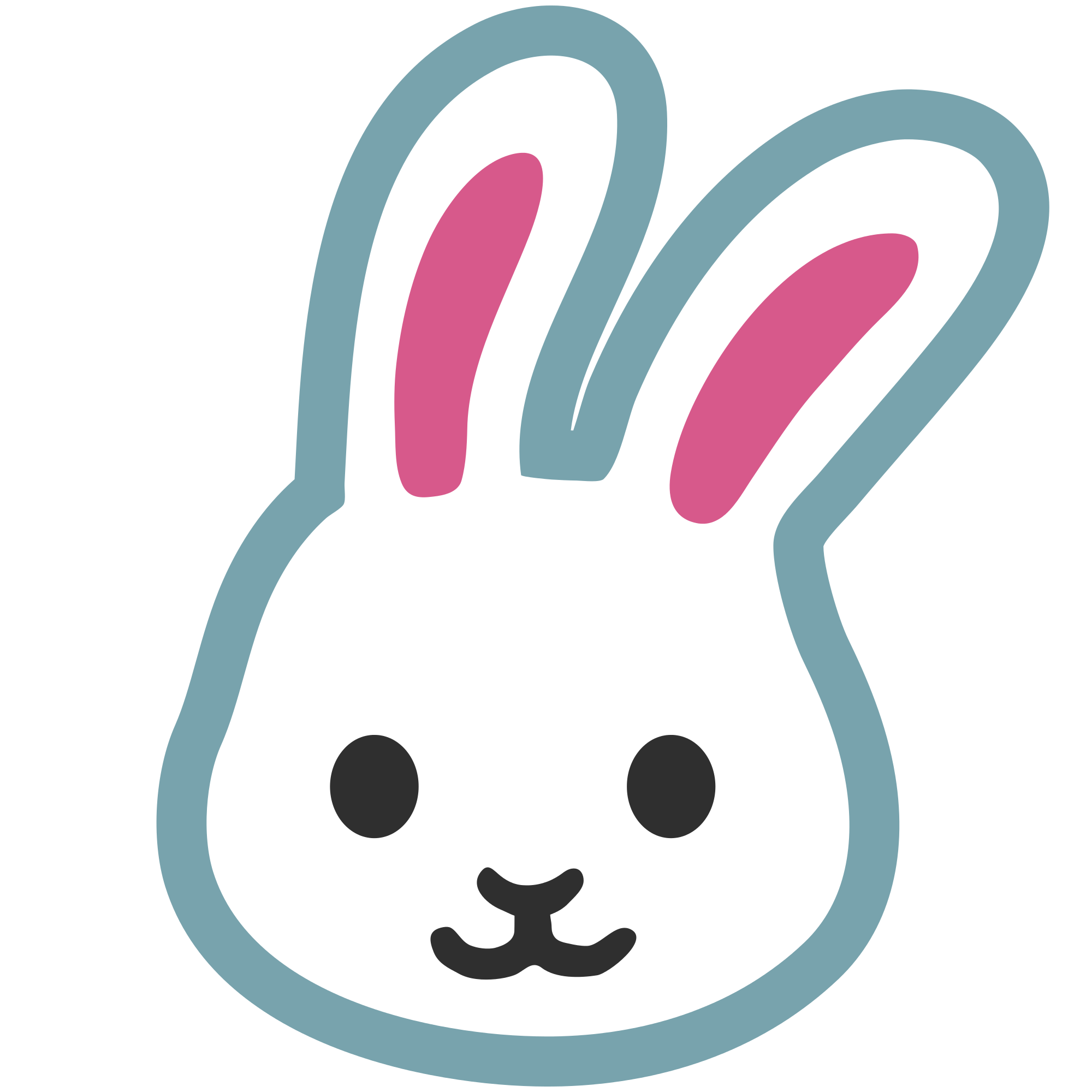 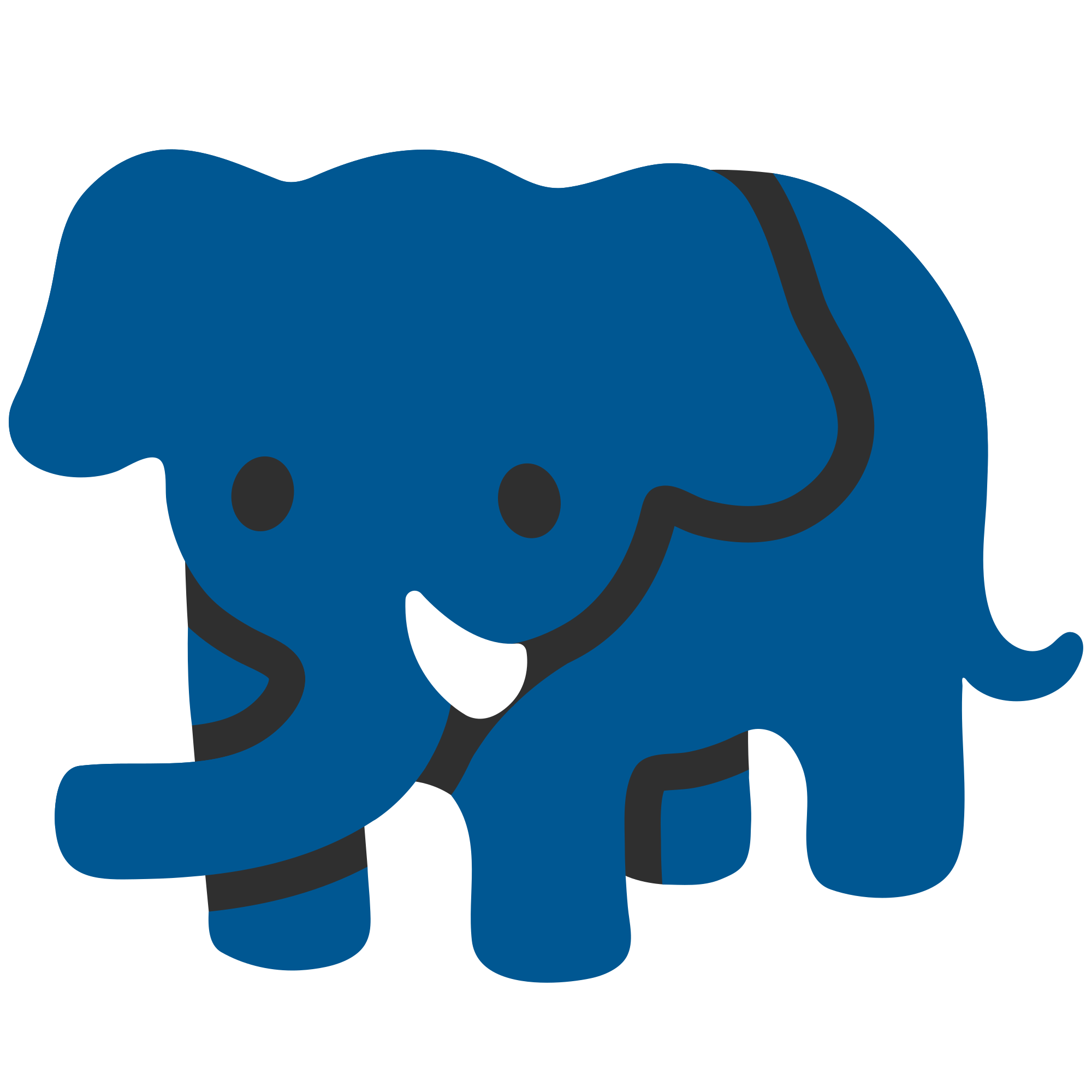 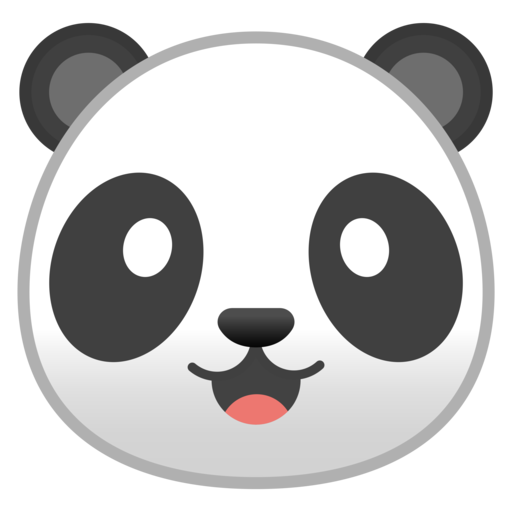 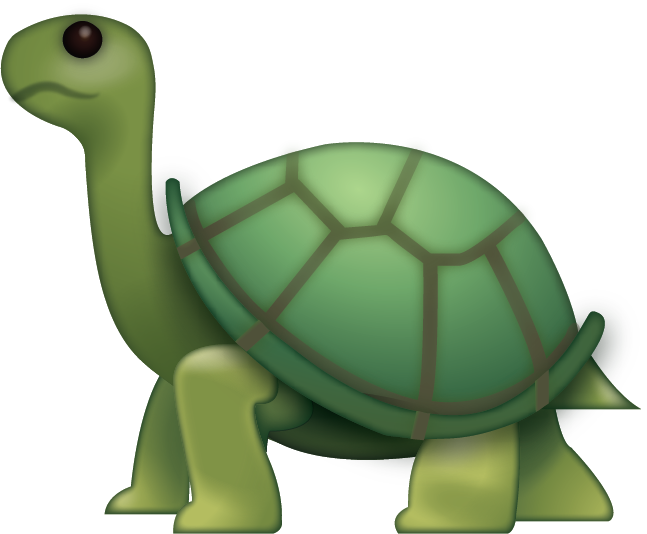 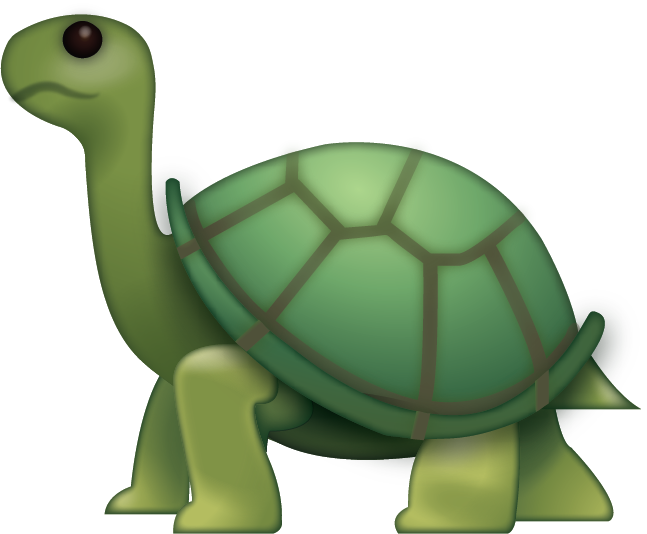 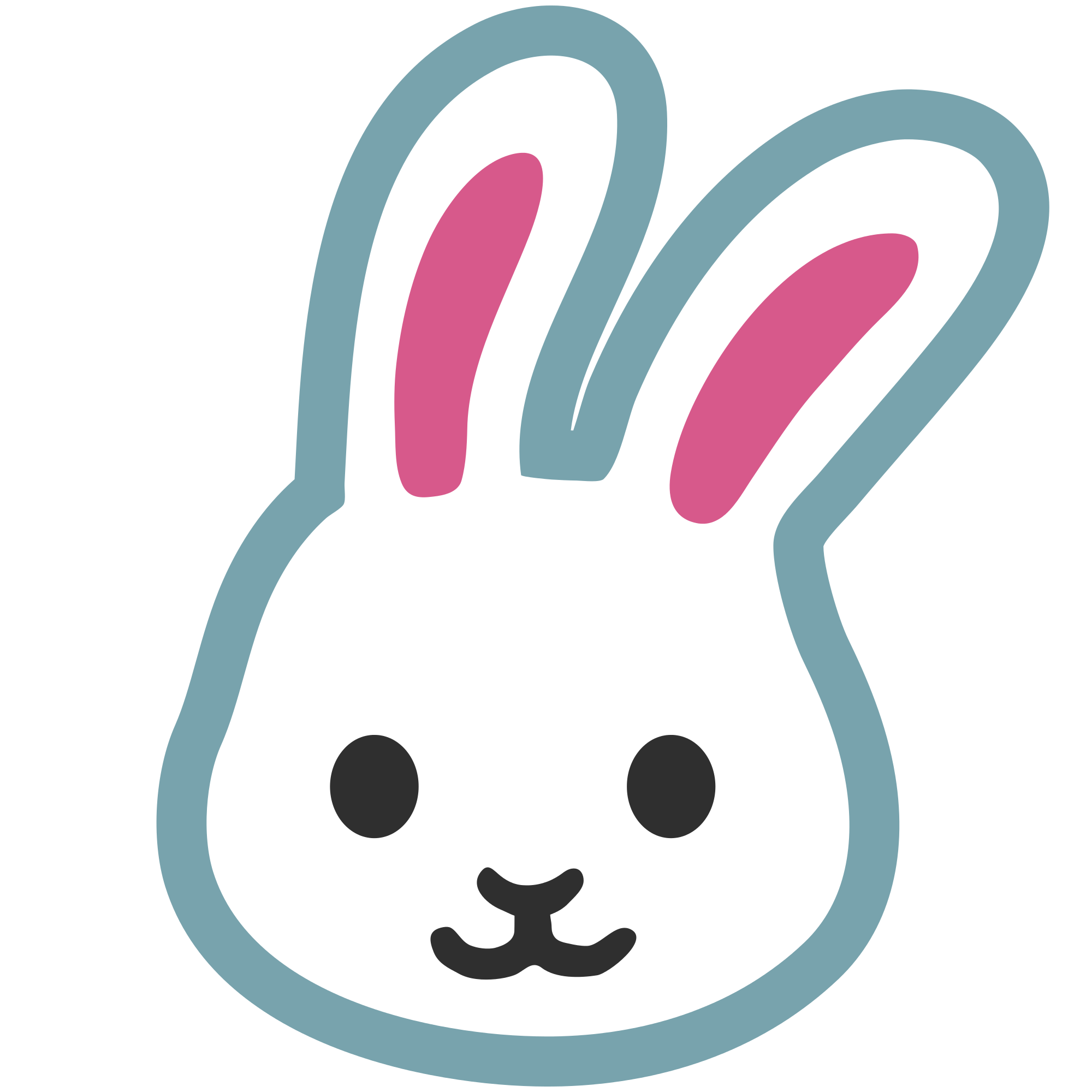 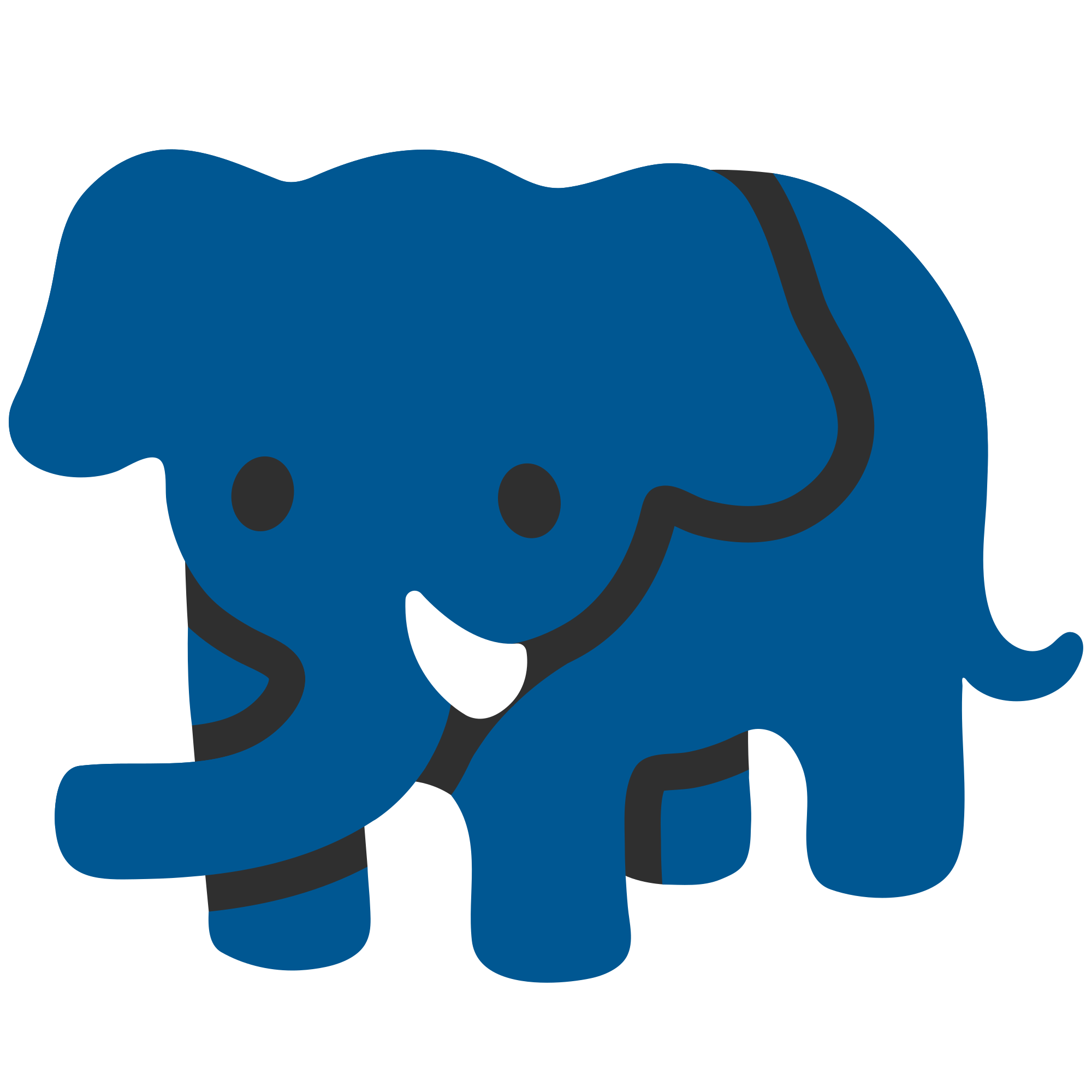 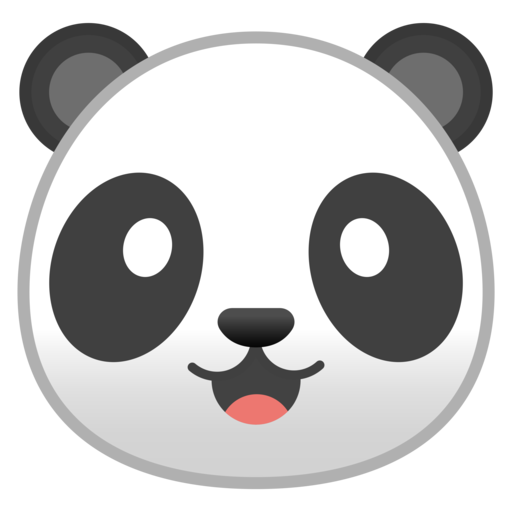 Sudut sepihak dalam
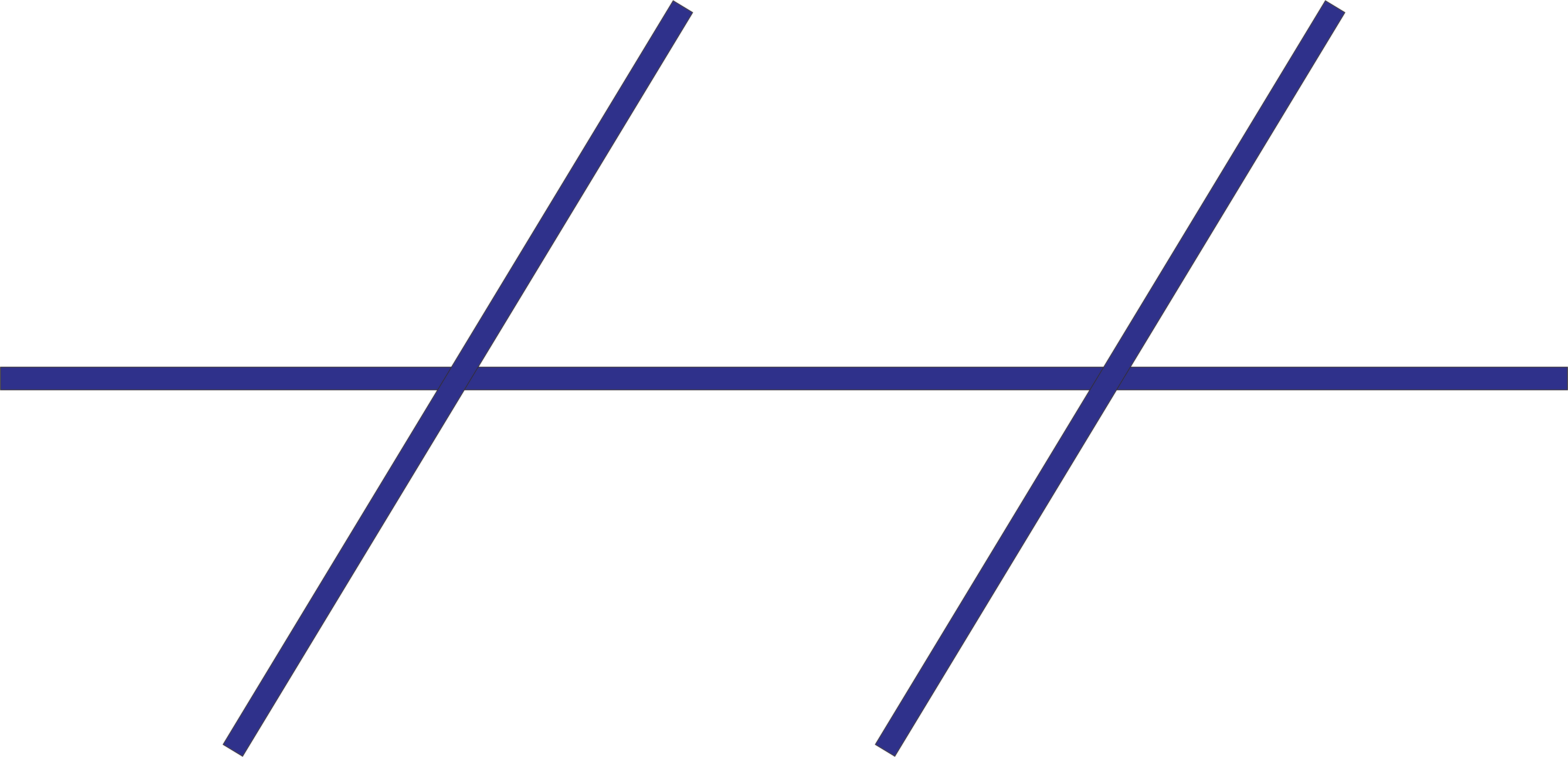 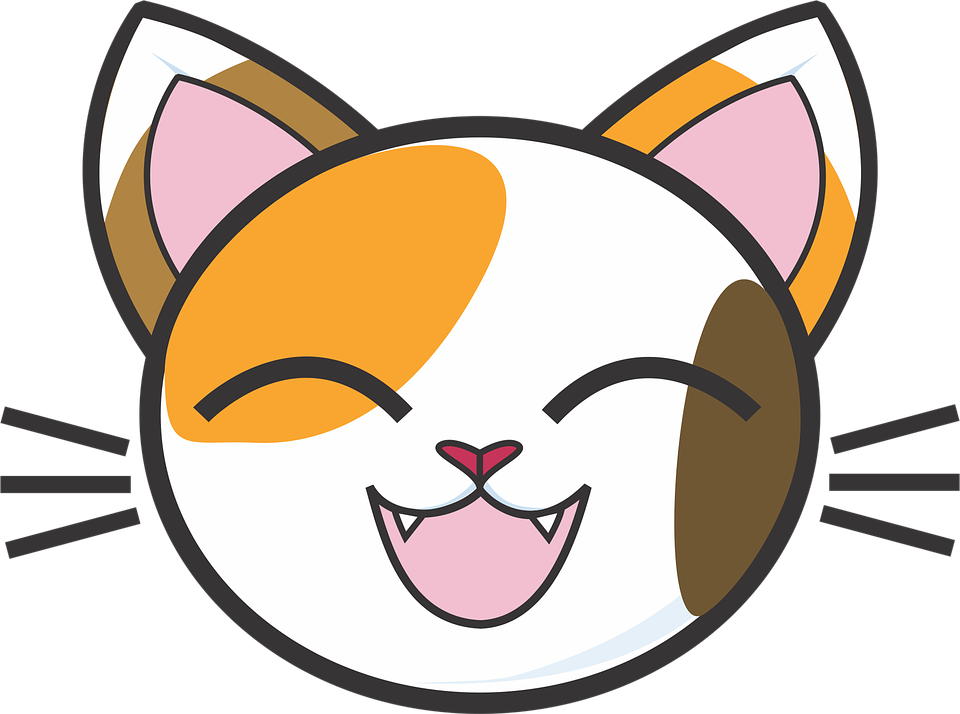 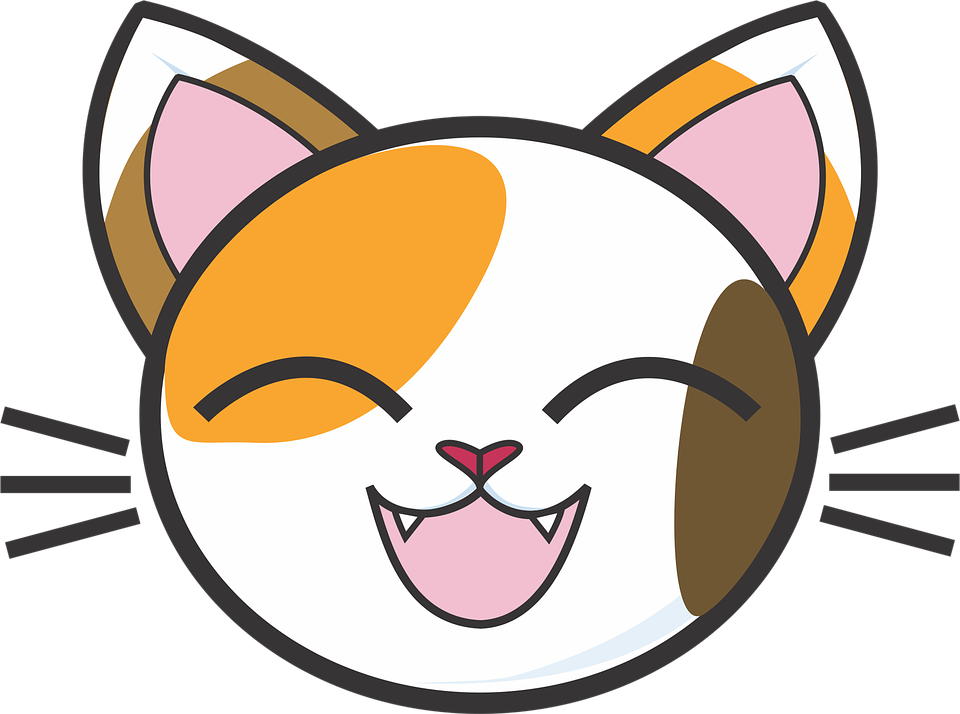 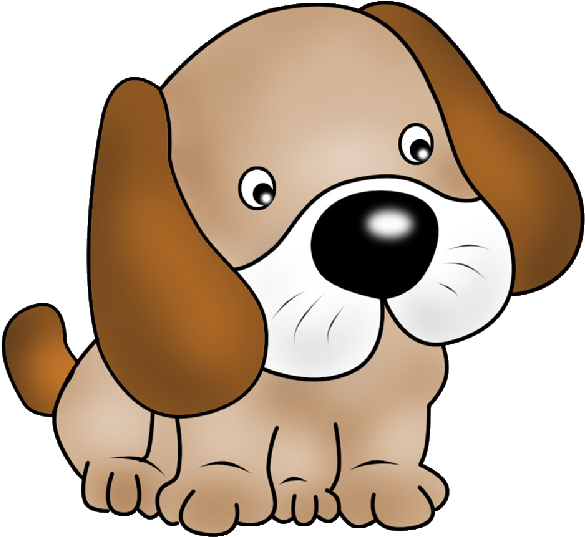 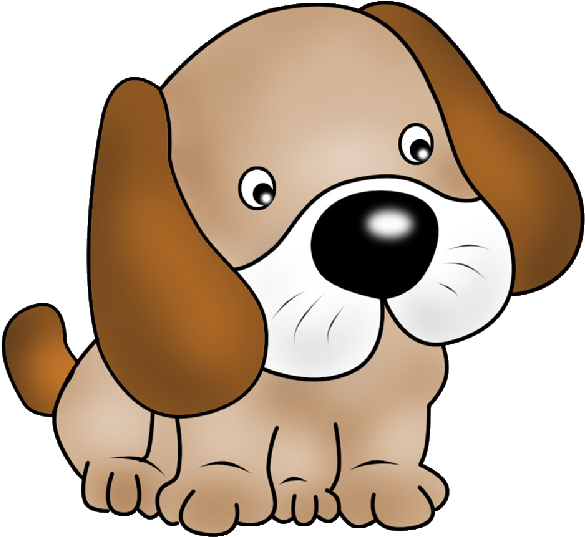 Sudut sepihak luar
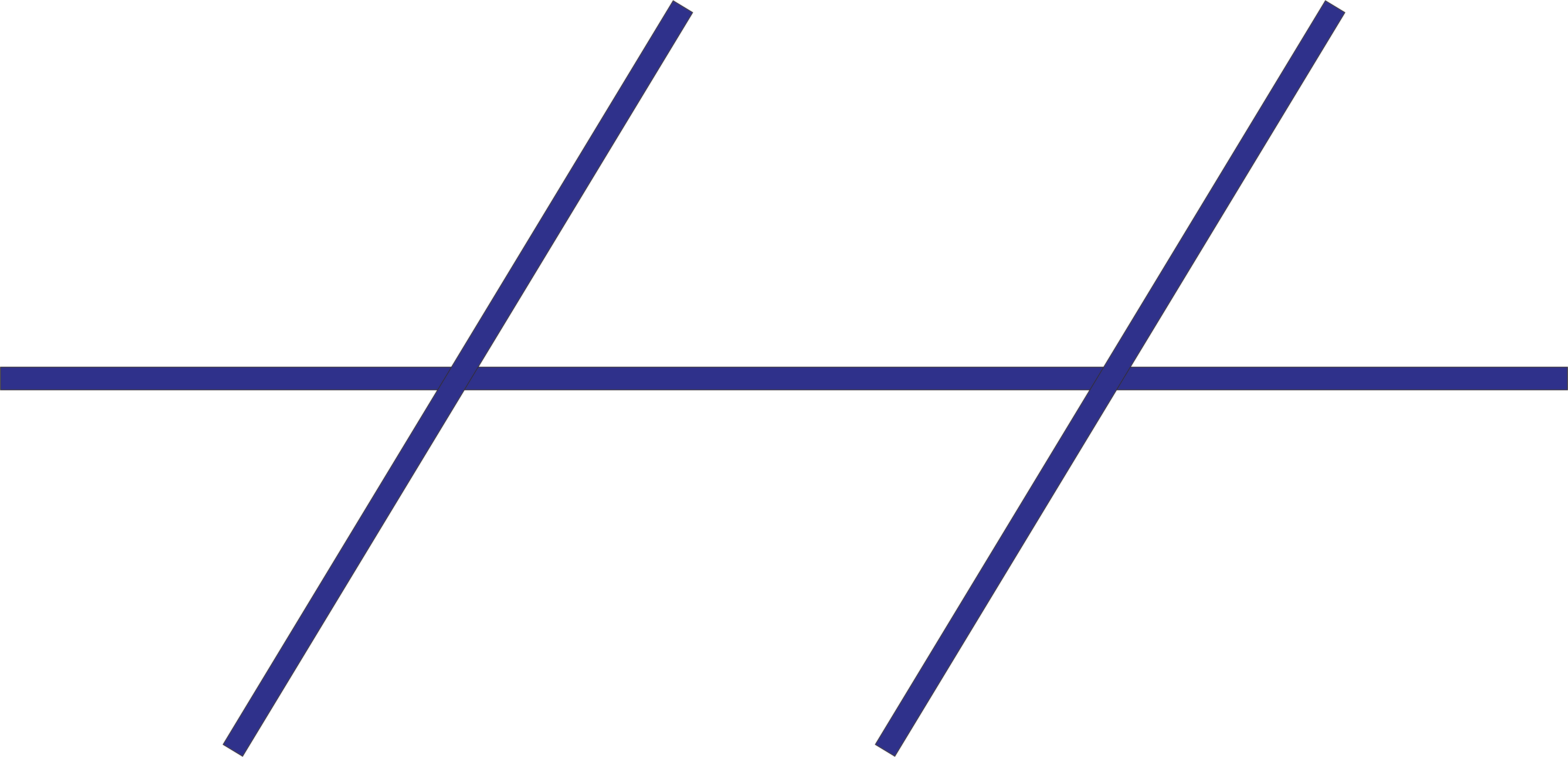 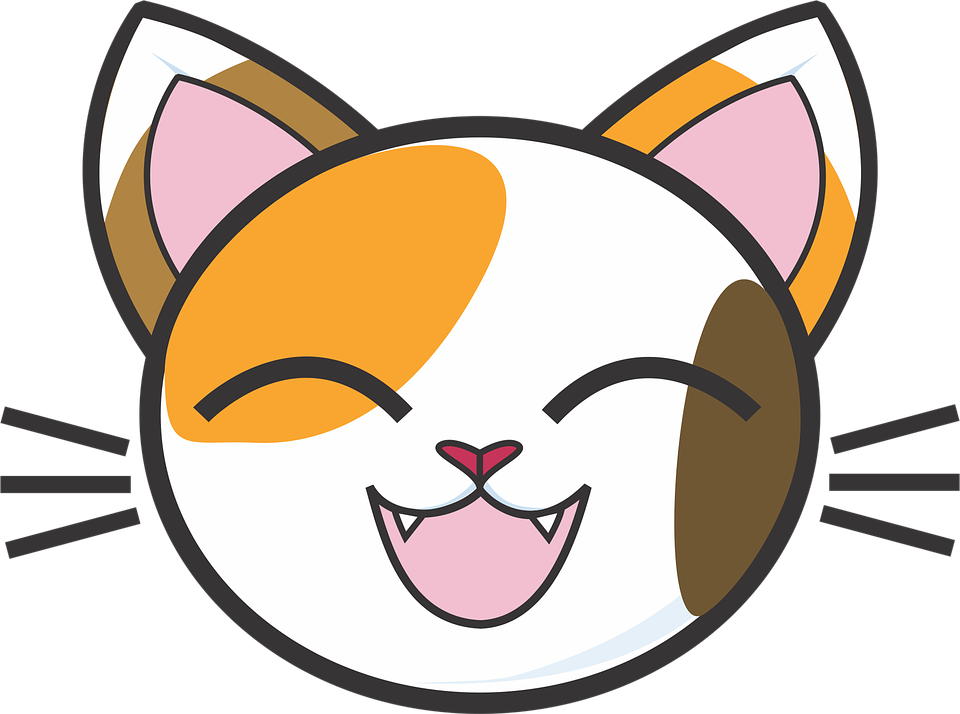 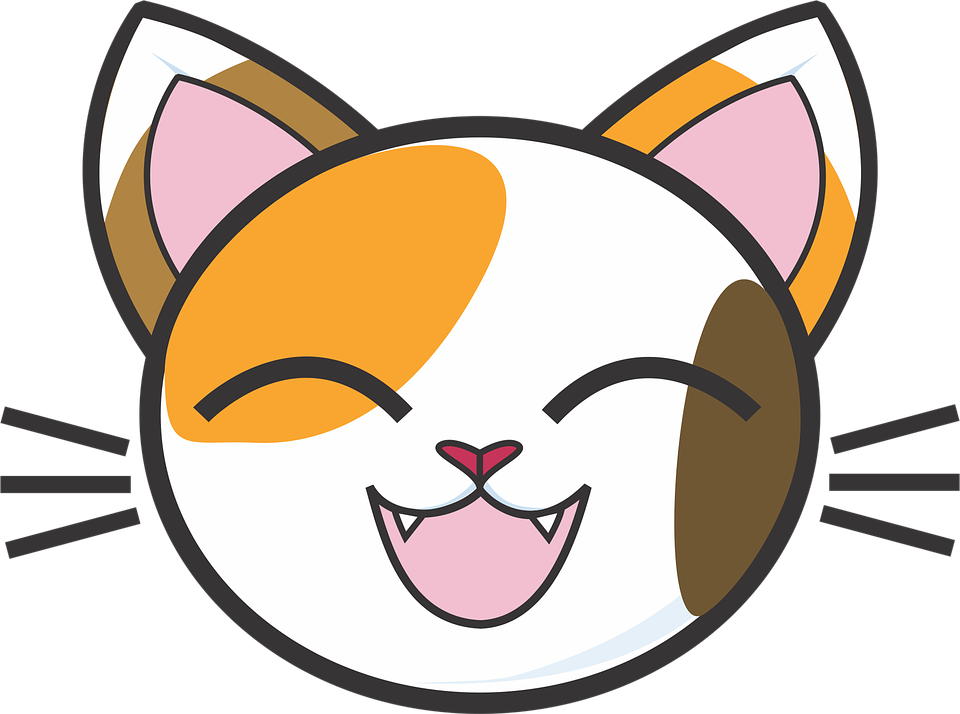 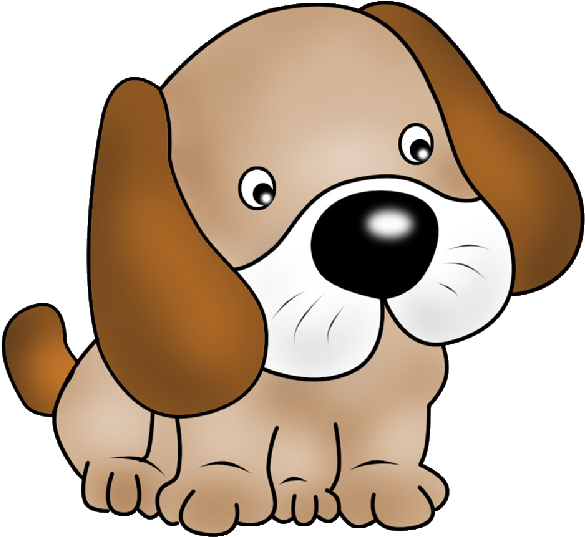 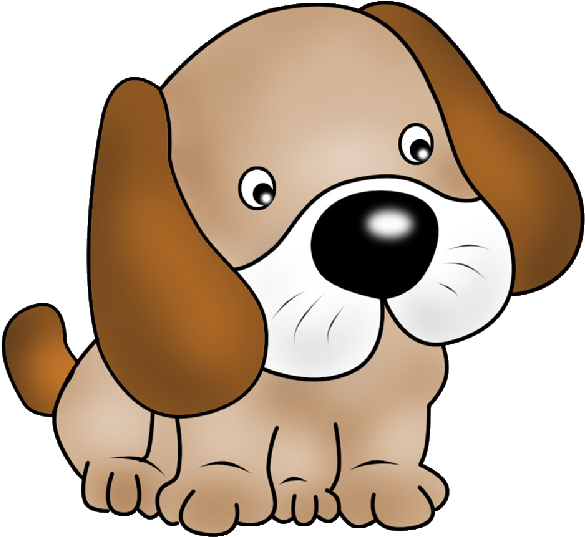 Sudut berseberangan dalam
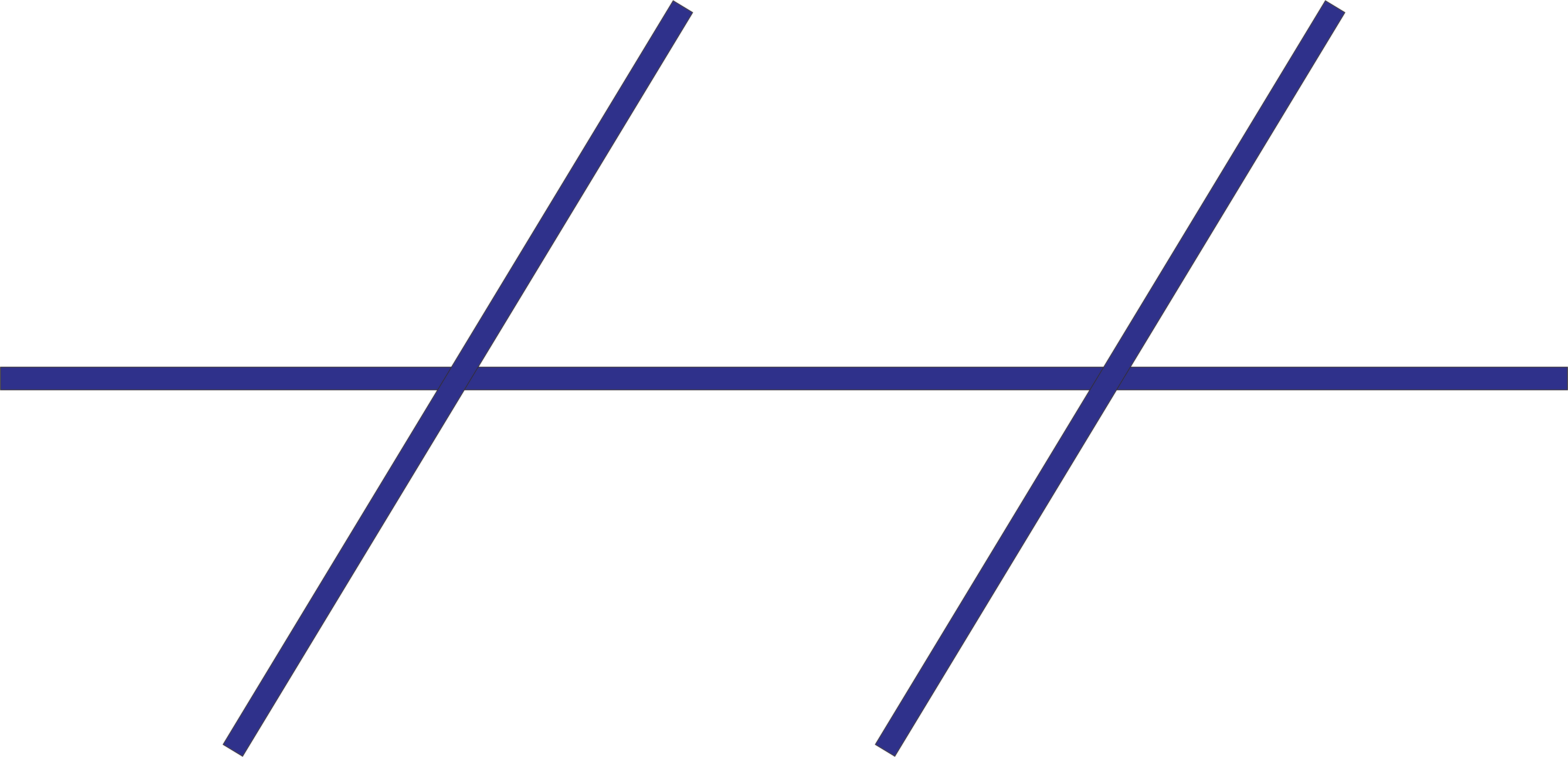 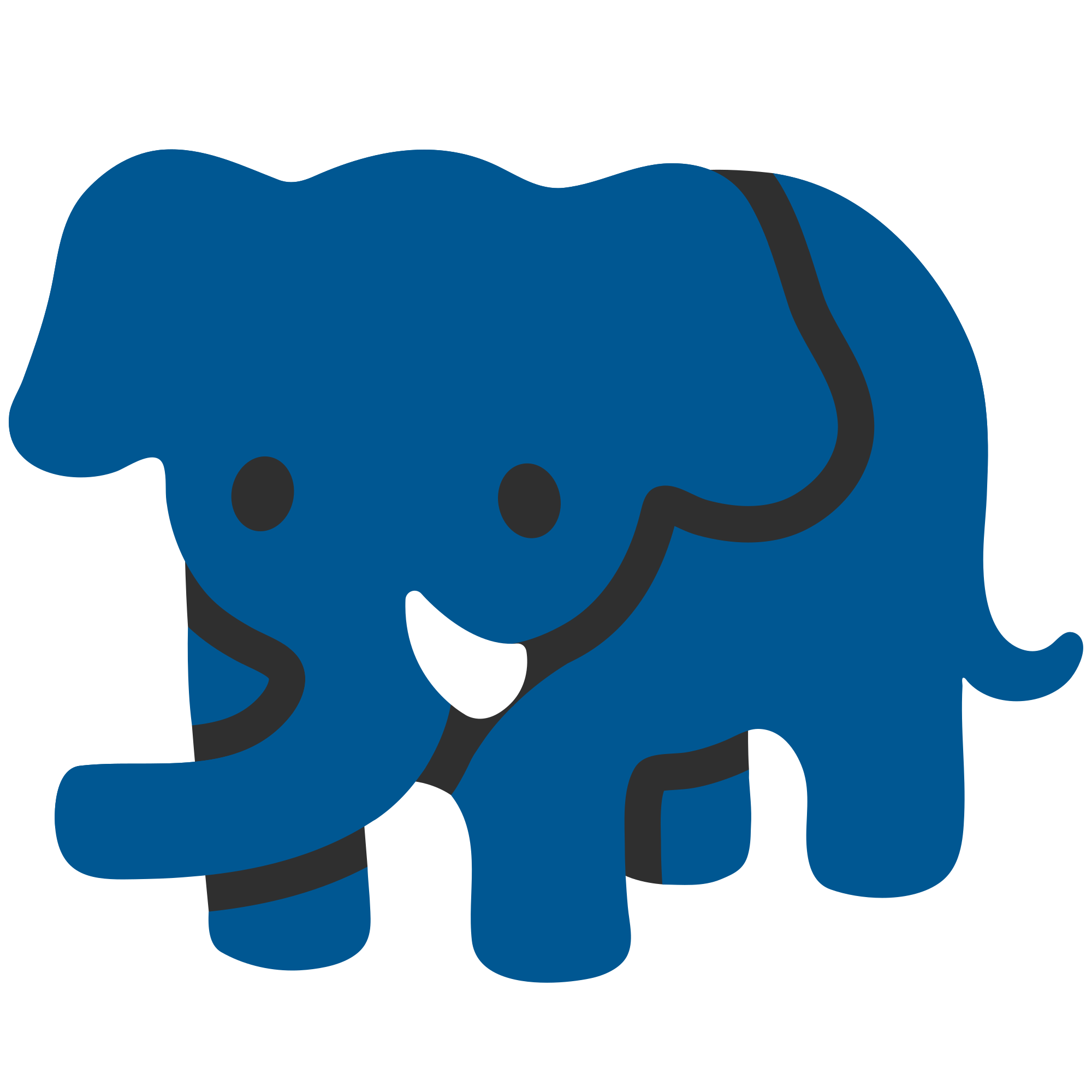 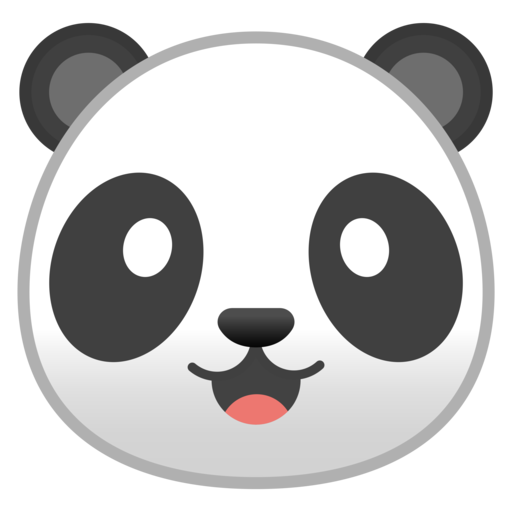 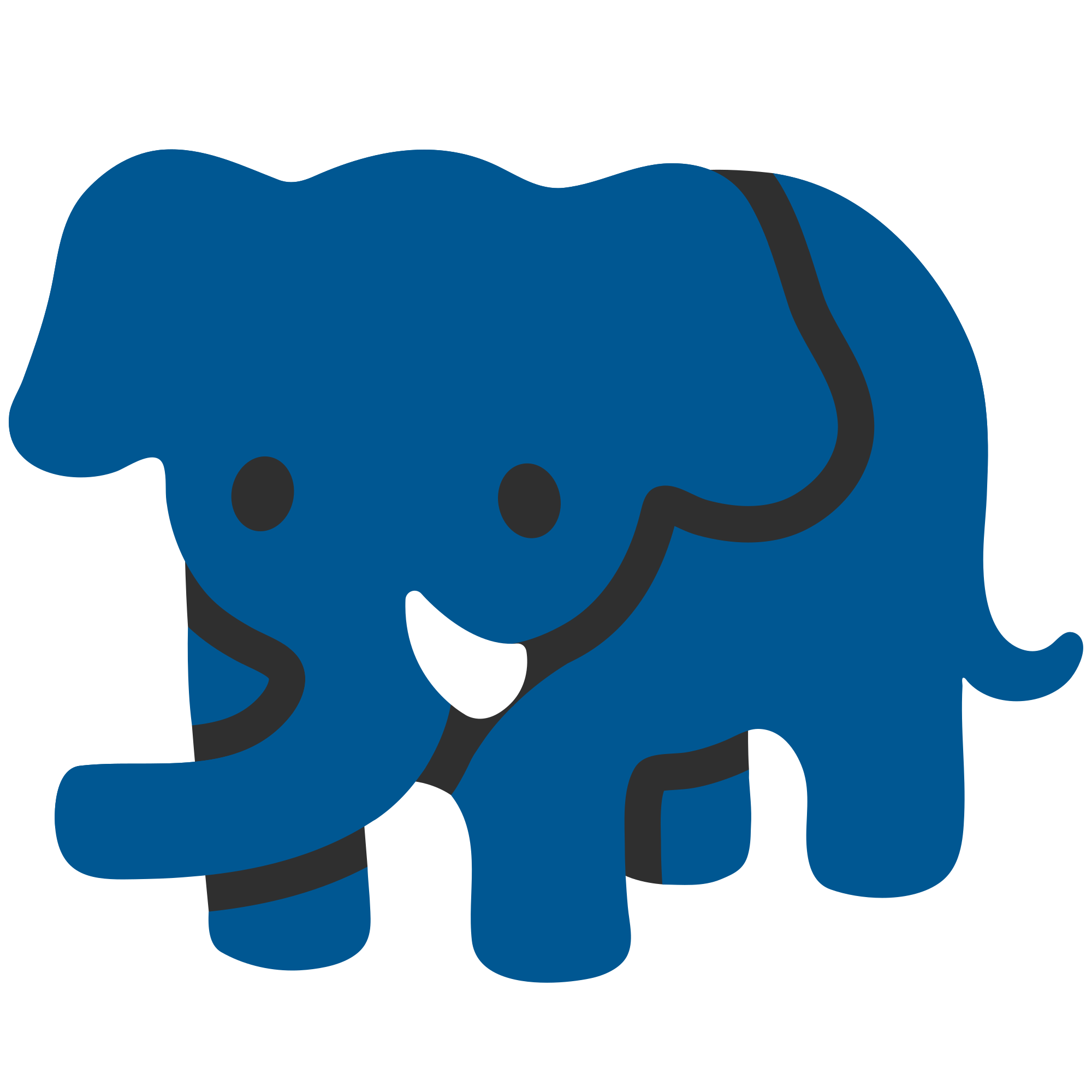 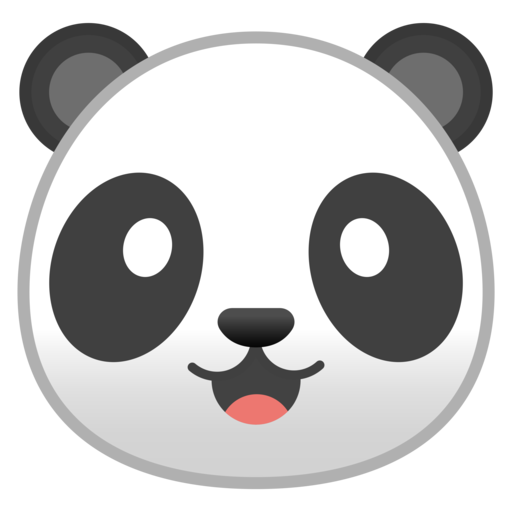 Sudut berseberangan luar
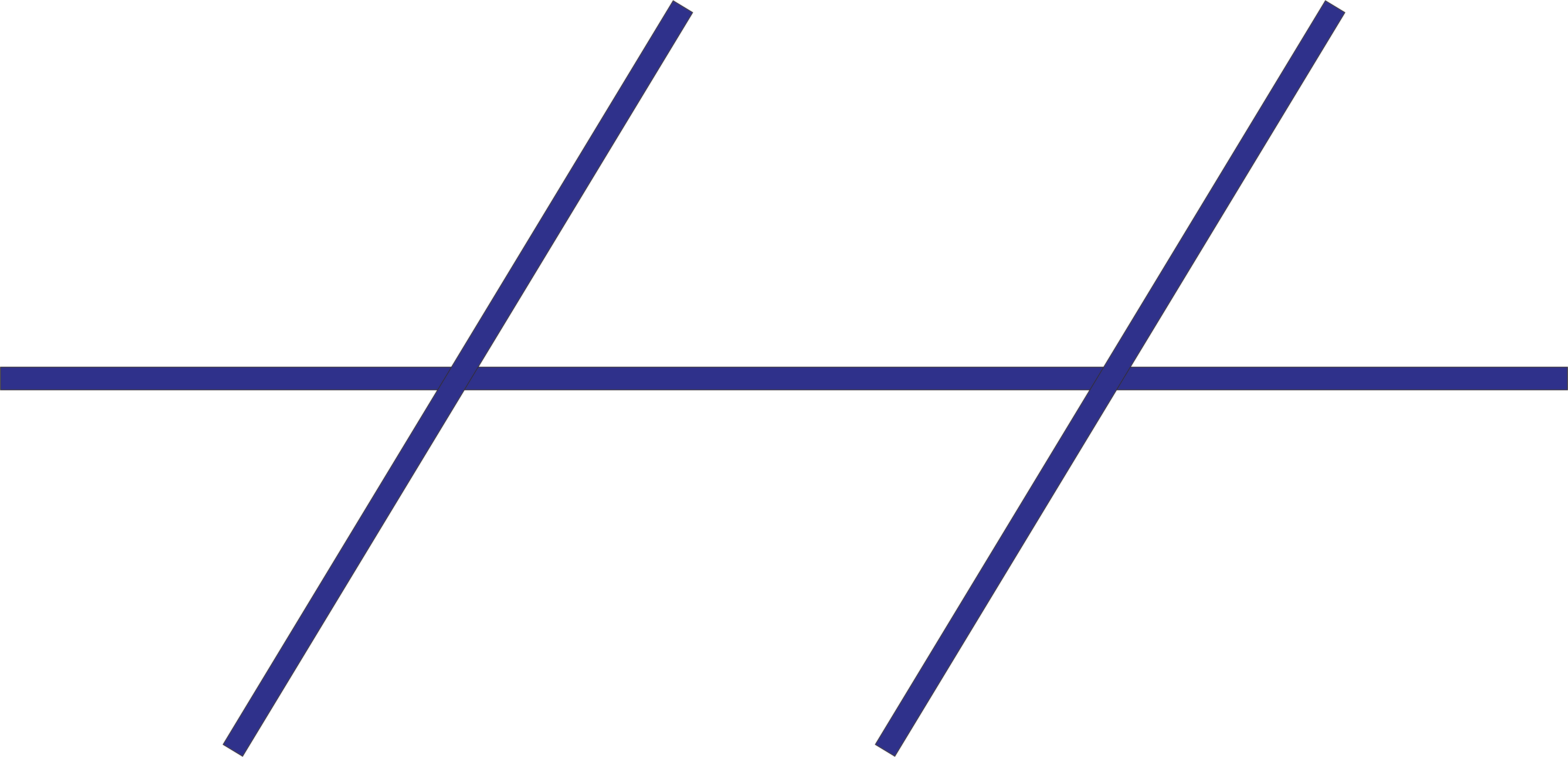 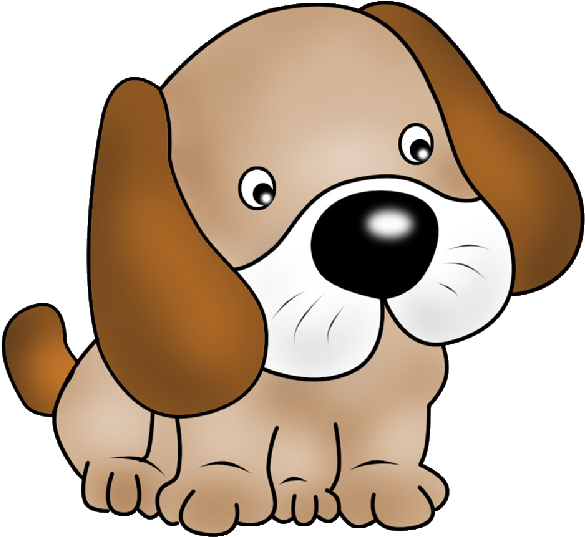 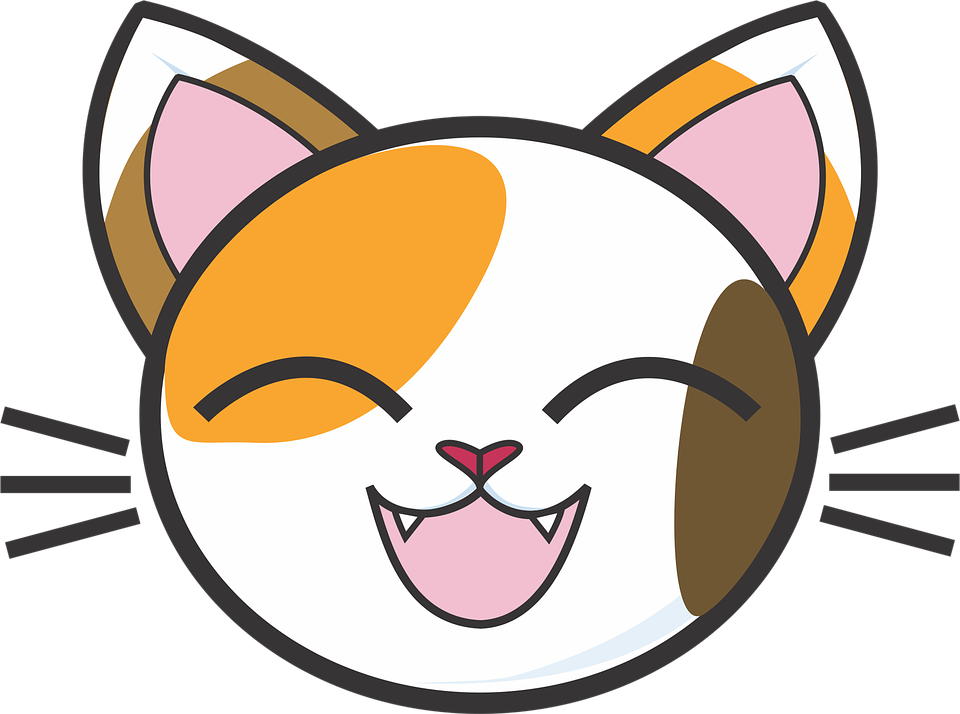 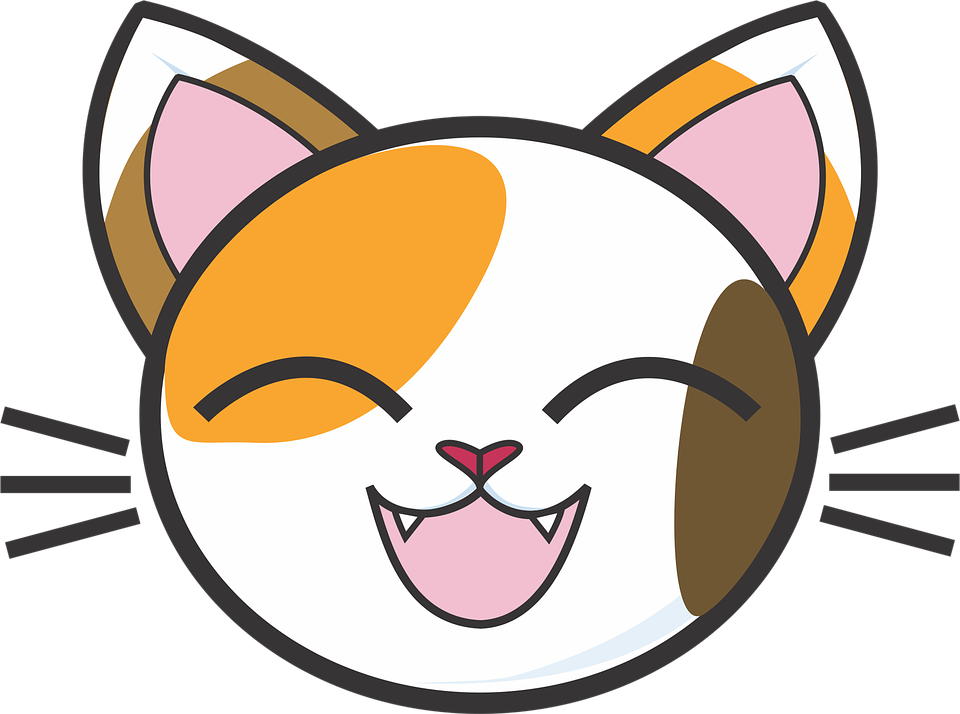 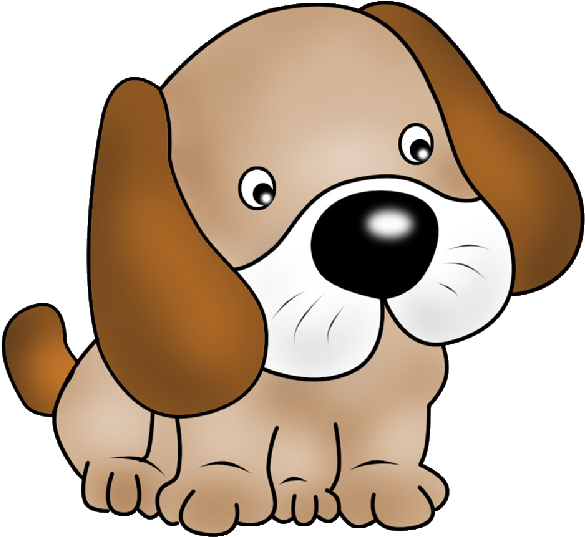 Manakah sudut yang bersebrangan luar?
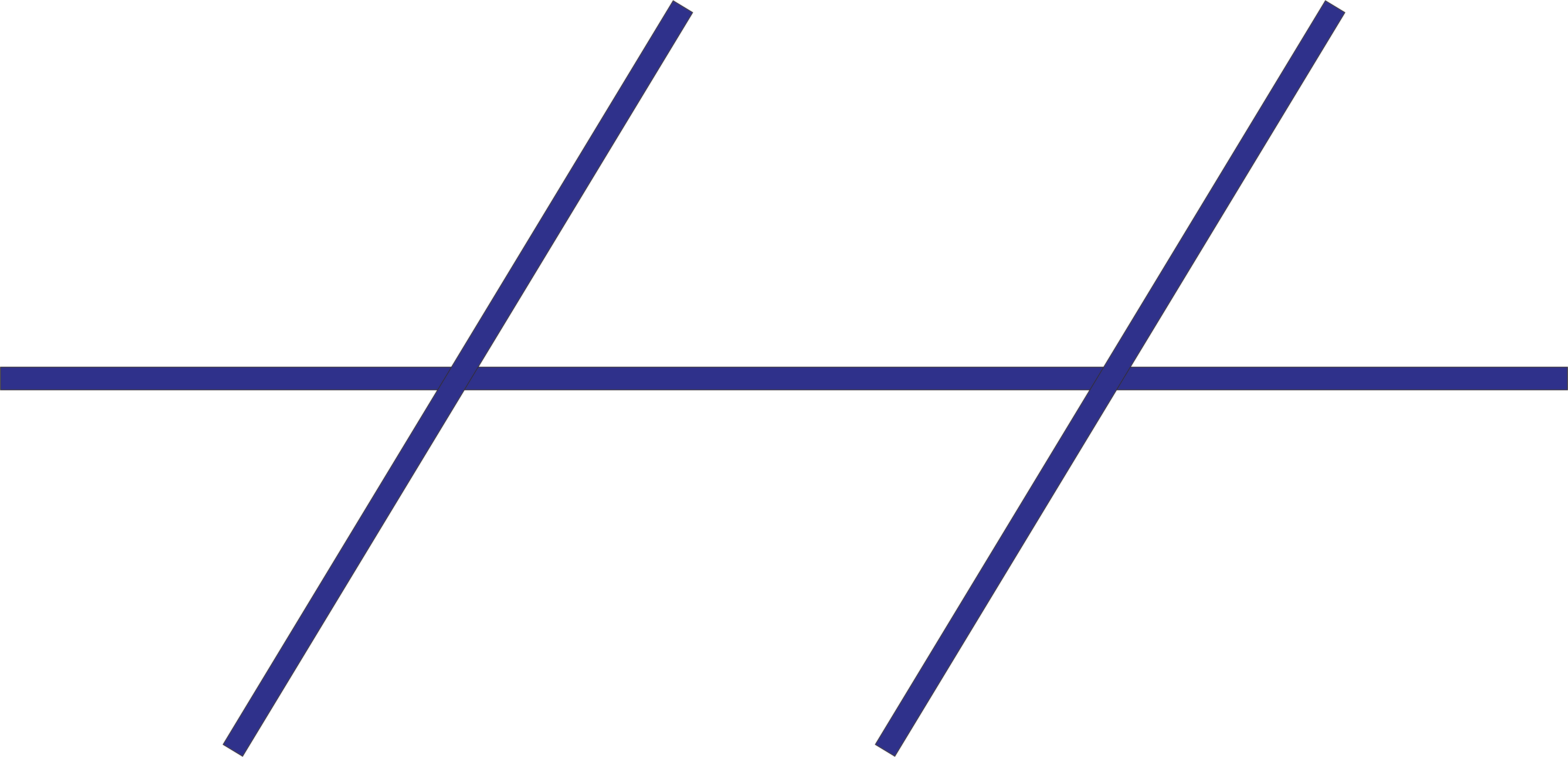 1
5
6
2
3
4
7
8
Manakah sudut yang bertolak belakang?
1
2
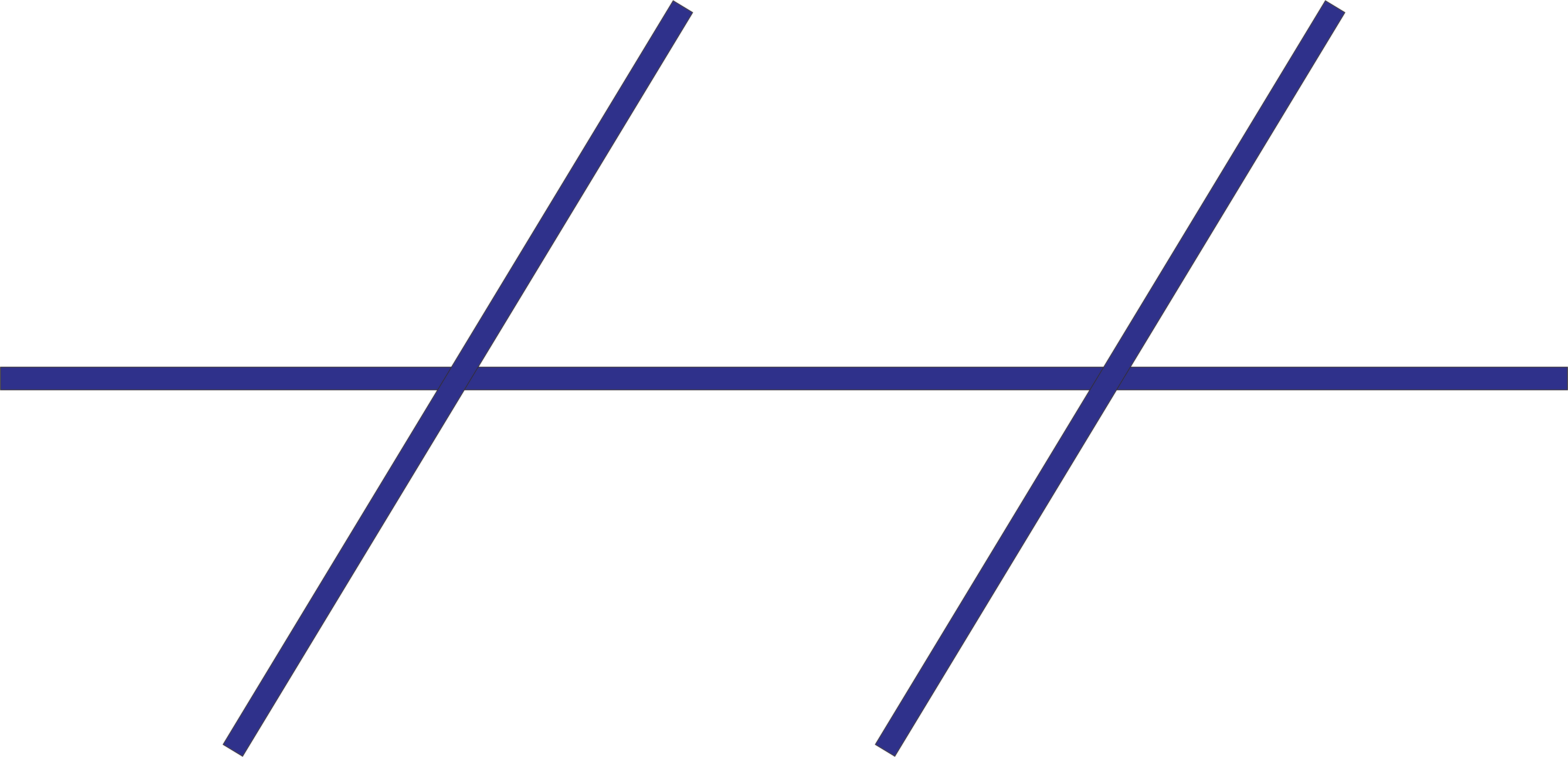 4
3
5
6
8
7
Manakah sudut yang sepihak dalam?
1
2
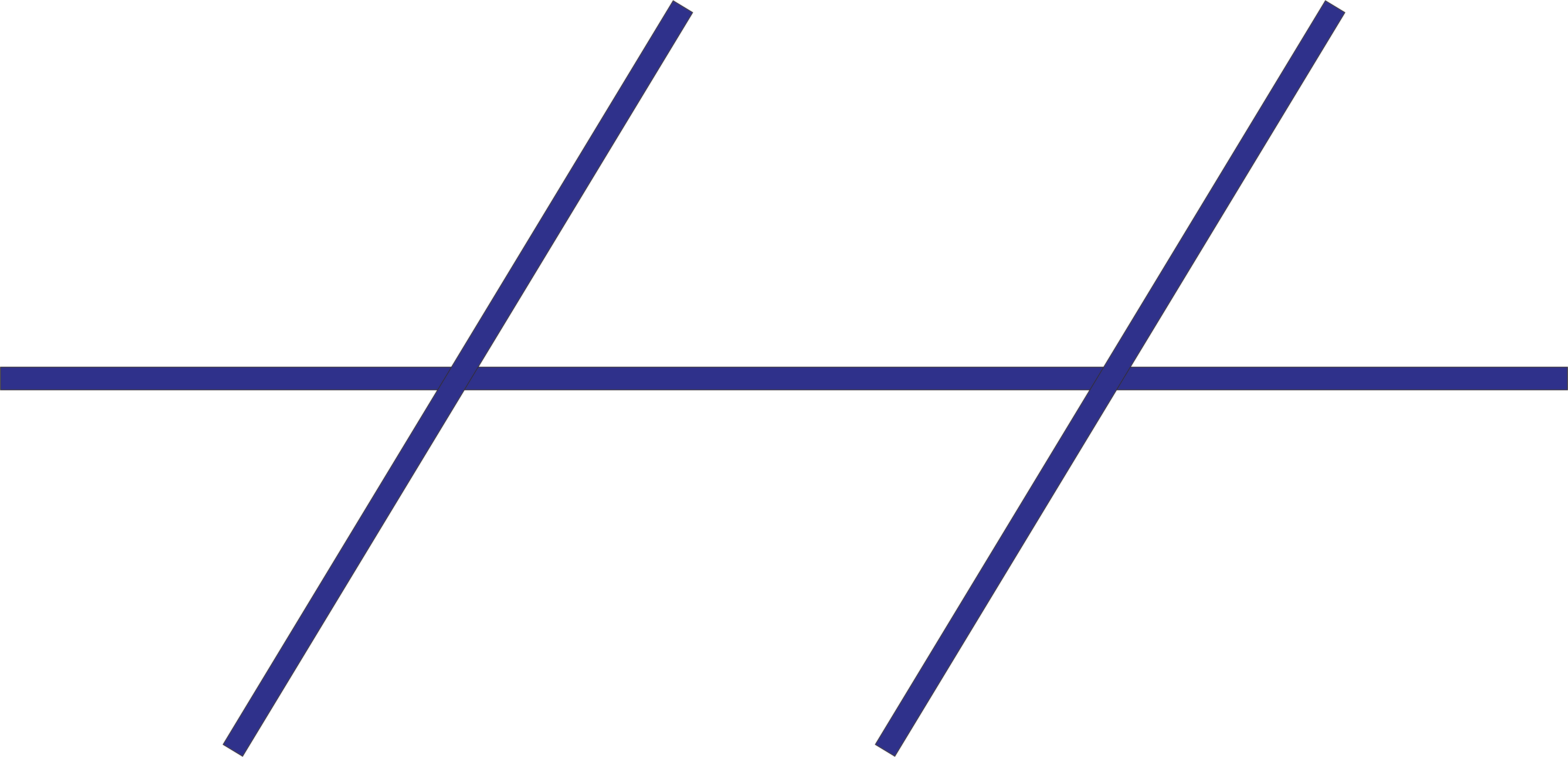 4
3
5
6
8
7
THANK YOU